SRF Planning at ESS, Overview and Status
Nuno Elias on behalf of
Paolo Pierini
Superconducting RF Section, Linac Group, Accelerator Division
European Spallation Source ERIC

September 26st 2019 – SLHIPP9, LANZHOU
Outline
ESS Intro 
From construction to operation in a (former) ”green-field” organization
High Level Accelerator Milestones
SRF Activities at ESS
Elliptical test stand preparation
Incoming cryomodule reception
(Preparation of) testing
Status of SRF infrastructure
Tunnel installations
Power RF installation activities in the service gallery
Cryoplants status
Summary
2
The ESS Accelerator
Scope, Parameters, Technical Performances
Key parameters & Design criteria:
Pulse length: 2.86 ms pulses
Max Energy: 2 GeV
Pulse peak current: 62.5 mA
Pulse Repetition rate: 14 Hz
Particles: Protons (H+)	
Low losses
Minimize energy use
Flexible design for risk mitigation and future upgrades
Design Drivers:
	High Average Beam Power
		5 MW (Initially 2 MW)
	High Peak Beam Power
		125 MW
	High Availability (User Facility)
		95%
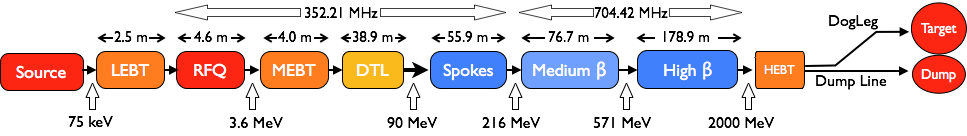 b=0.86
b=0.5
b=0.67
Staged:	1.3 GeV capacity with 2 MW on target for 2025 
	remaining RF sources (40) installed after 2026
3
ESS, large in kind scope
Technical SRF work so far at IK, shift to ESS for test/install/commissioning
Almost all components of the linac are designed and provided as in kind contributions
After handover scope transferred to ESS
For the SRF linac, the partners are organized in the ESS SRF Collaboration with the workshare:
Spoke cavities and cryomodules (including prototype) by IPNO, F
Testing of spokes modules by FREIA laboratory of Uppsala University, S
Medium beta cavity production, by INFN, I
High beta cavity production, by STFC, UK
Cryomodule assembly and prototyping, CEA, F
Testing of elliptical module at TS2@ESS
Construction project: 
External WP4 (IPNO) WP5 (CEA) for preparation and delivery of components
Internal WP19 for testing, installation, commissioning and initial operation
ESS Organization: Accelerator Division/Linac Group/SRF Section
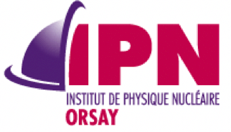 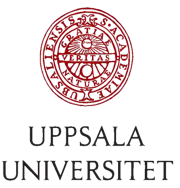 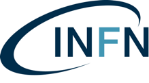 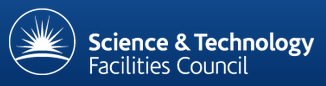 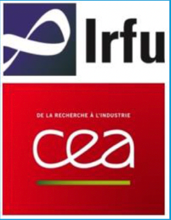 4
From Construction to installation and operation
(from IK to ESS)
In Construction Phase (Past)
Most of the SRF activities during the Construction Phase so far has been performed by the In-Kind partners at the home institutions (CEA, IPNO, INFN and STFC)
Design, construction and prototyping of cavities and modules
ESS in charge of the CM “interface” agreements towards neighboring WPs
Installation & Testing is getting very close (Now)
Delivery of prototypes at test stand happened and first series components in Fall 2019
Start of the Test Stand 2 operation for the Elliptical CM testing (summer)
Start of the FREIA Test Stand operation at UU for Spoke CM testing (UU running!)
Getting ready for testing and commissioning (Now & Future)
Transfer know-how from IK, capture design intent, get ownership of SRF components
Ramp up of local “hands-on” SRF activities at ESS
Construction to Test and Operation
5
ESS Site Layout
6
The ESS site
Target area more advanced now, Tunnel and Gallery transferred to ESS
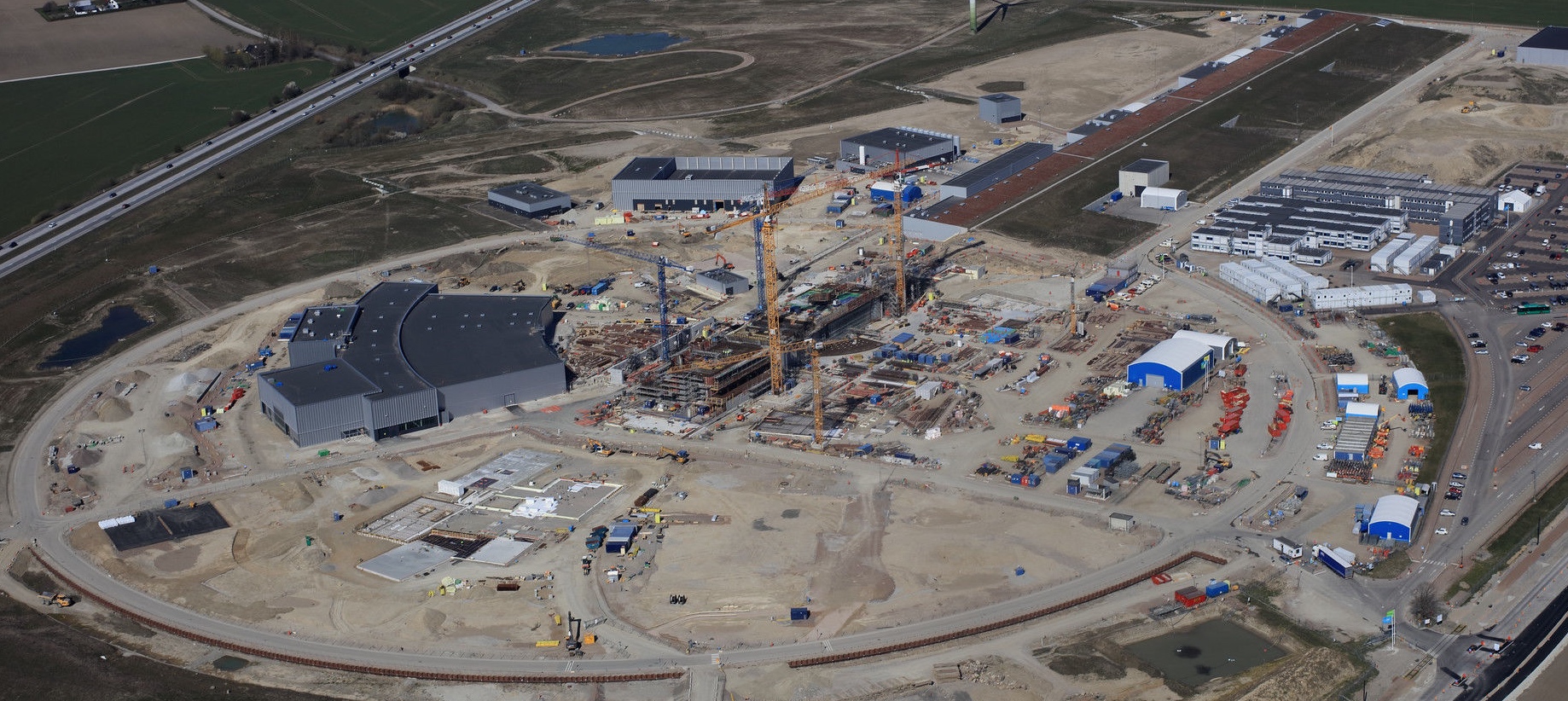 Cryo Compressor Building
Cold Boxes
LINAC
Target
Temporary Offices/Labs
(all staff on site)
Experimental Hall (Far)
Exp. Halls 
(Near)
Loading Bay
Future Campus Area
ESS Office Complex
(Laboratories)
Klystron Gallery and Technical Areas
7
Major Accelerator milestones
Source installed and commissioned, MEBT under installation
RFQ and DTL sections delivered in 2019
Staged NC Linac beam commissioning in 2020
First to DTL1, then to DTL4
Shielding wall in tunnel will allow concurrent installation of SPK and MB CM
Beam on Dump (BOD) commissioning with Linac up to MB Linac
Floats in schedule managed centrally
First Science end 2023
Beam on Dump (BOD)
Accelerator Ready for Beam on Target (RBOT)
ISrc to DTL1
Beam on Target (BOT)
ISrc to LEBT
ISrc to DTL4
End of Construction
2018
2019
2020
2021
2022
2023
2024
2025
Today
Start Of User Program (SOUP)
8
Installation and Commissioning activities
ISrc to Beam Dump (BOD)
ISrc to DTL1
ISrc to DTL4
RBOT
Today
BOD with Linac up to MBL
HB CM installation until Target is ready for Beam, Not all HB modules RF powered for BOT
2019
2020
2021
2022
ISrc to DTL1 Beam Commissioning
ISrc to DTL4 Beam Commissioning
ISrc to DMPL Beam Commissioning
NCL Installation (RFQ/MEBT/DTL1)
NCL Installation (DTLs)
NCL RF System Installation
SPK CDS Installation
SPK CM Installation
SPK LWU Installation
SPK RF System Installation
Elliptical CDS Installation
MBL CM Installation
SRF
MBL LWU Installation
MBL RF System Installation
HBL CM Installation
HBL RF System Installation
HEBT/A2T LWU Installation
Infrastructure
9
Preparation for elliptical module installation and test
Transport tests and prototype receival
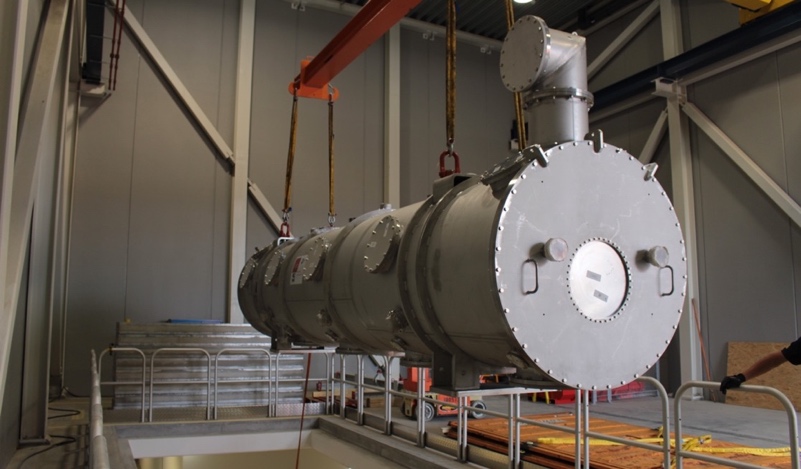 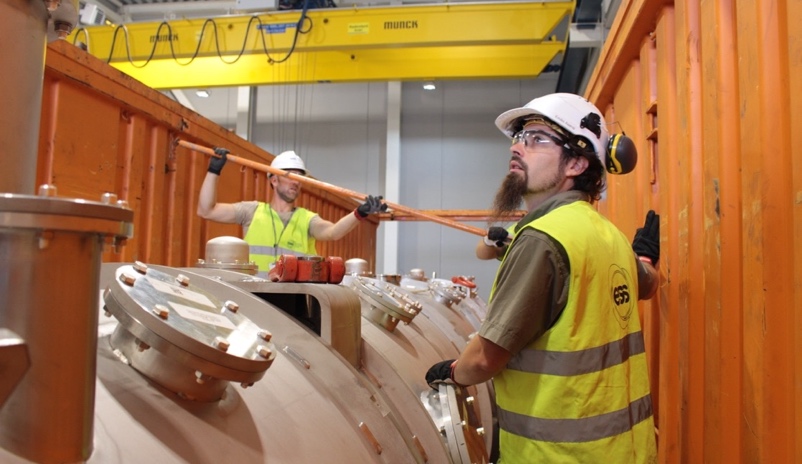 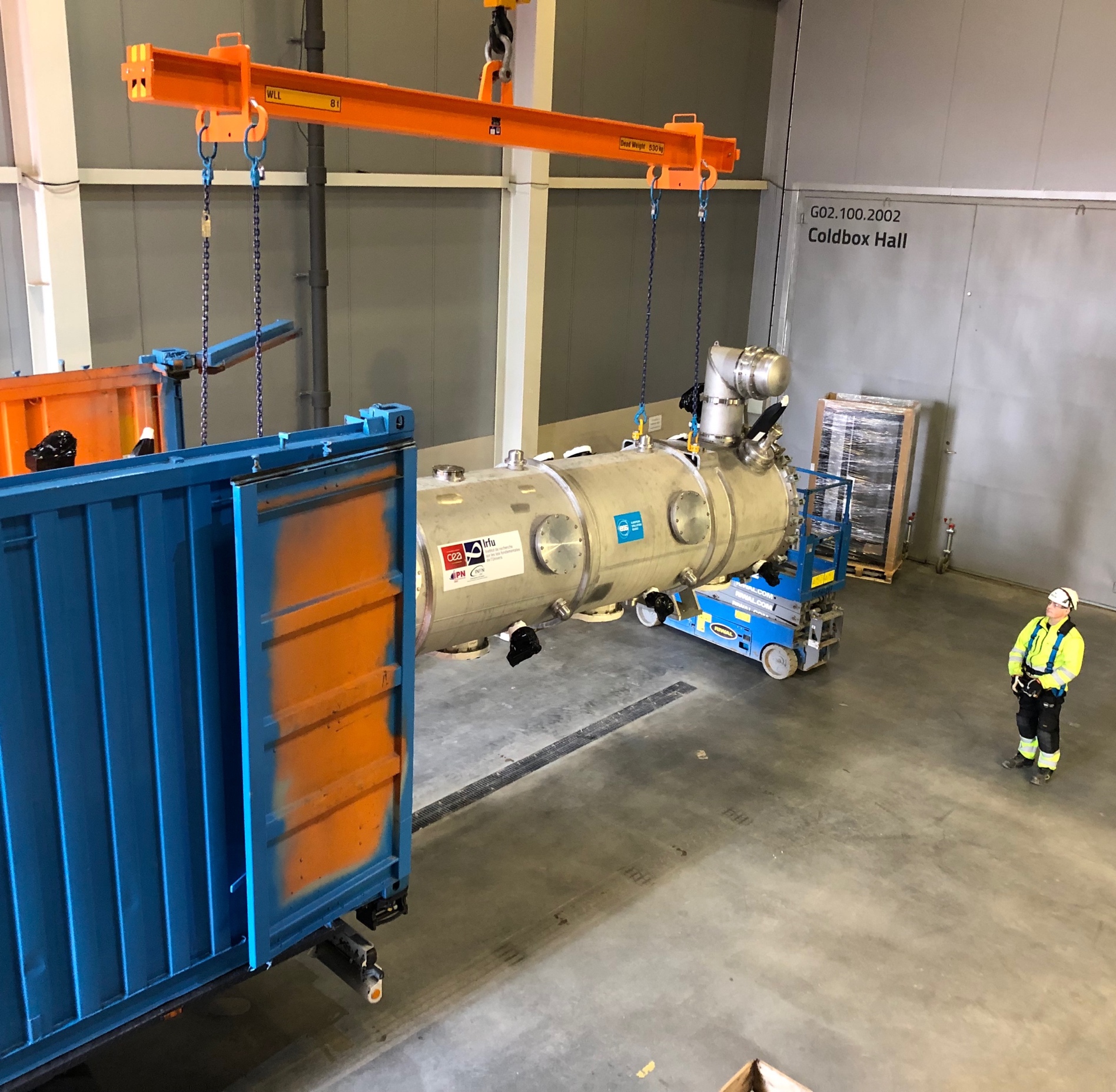 ESS in charge of development and procurement of 
Transport container (with vibration dampers) at ESS
Installation tools and tunnel supports
Transportation tests performed in 2018 with a bare vessel, to validate design and procedures

Prototype cryomodule transported to ESS in February 2019
Beam vacuum preserved
Few loose screws on isovac flanges and tuner components
Preparation for cold testing is now taking place
Cryomodule is installed in Bunker and interconnected to the valve box.
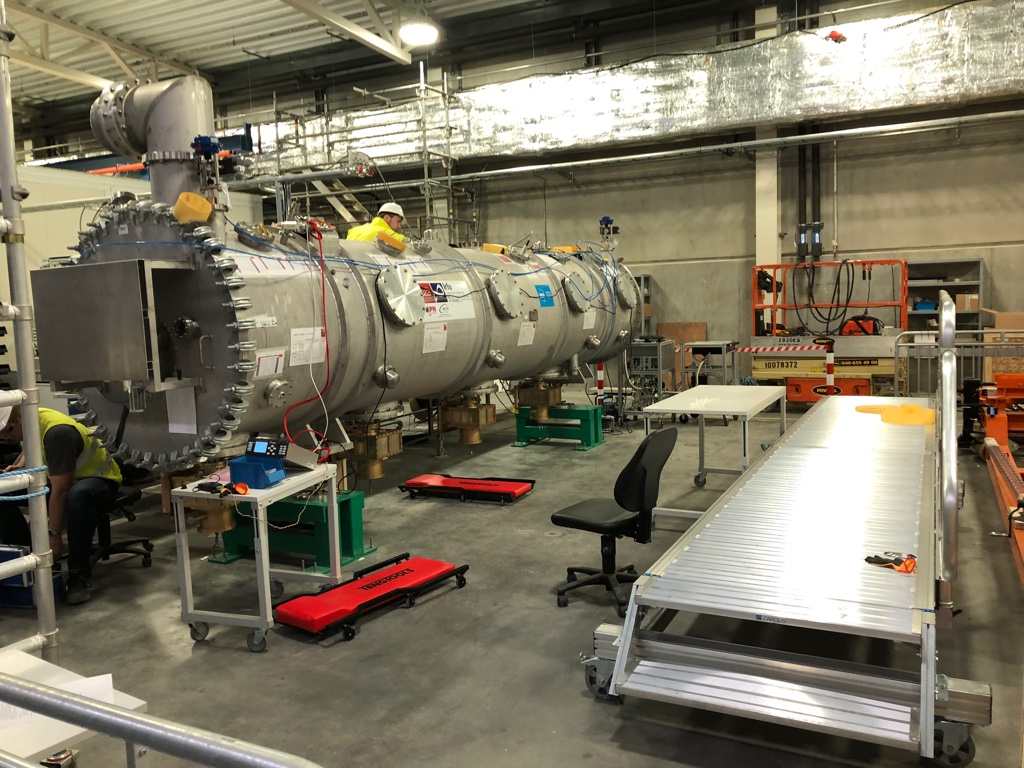 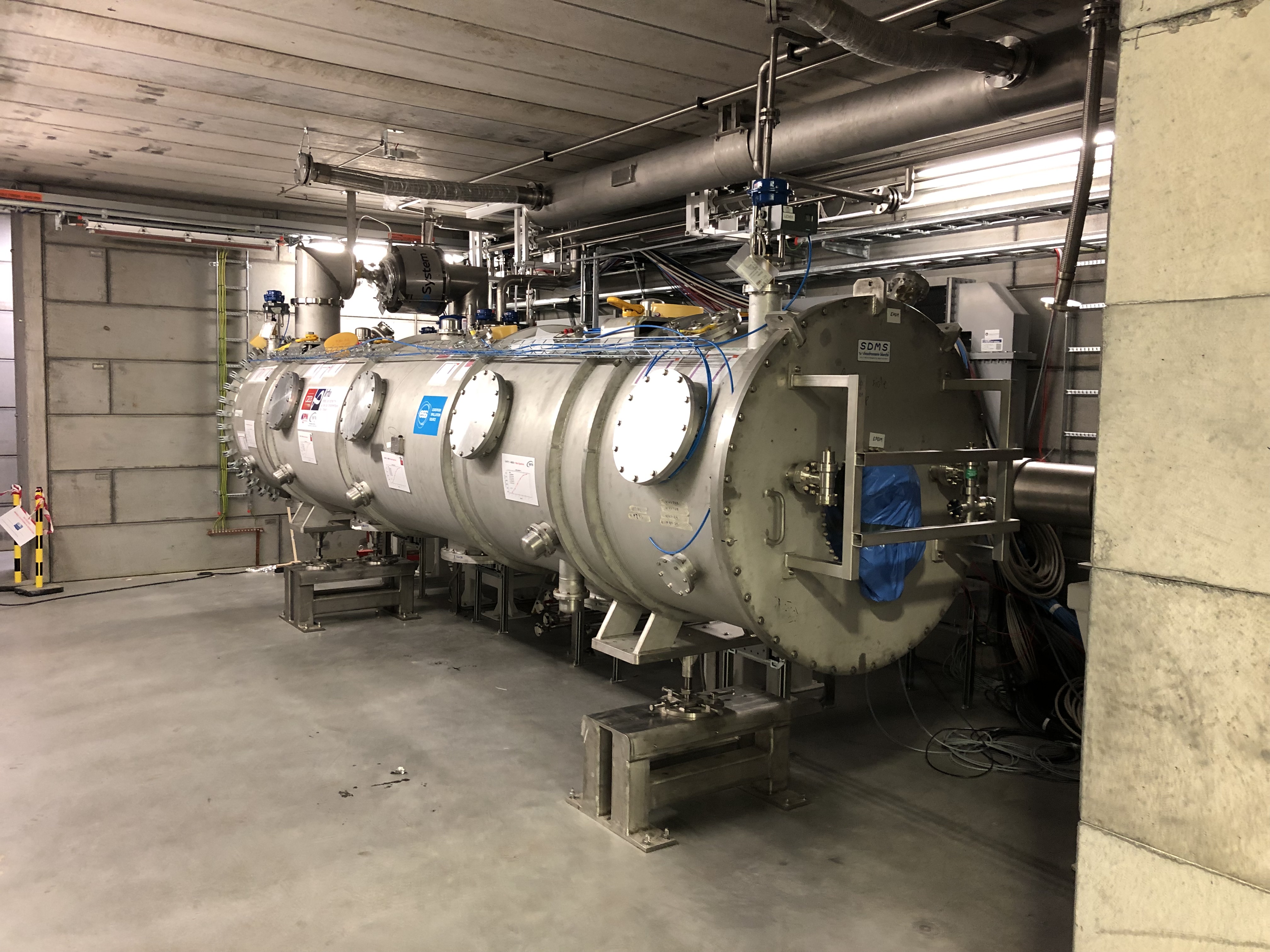 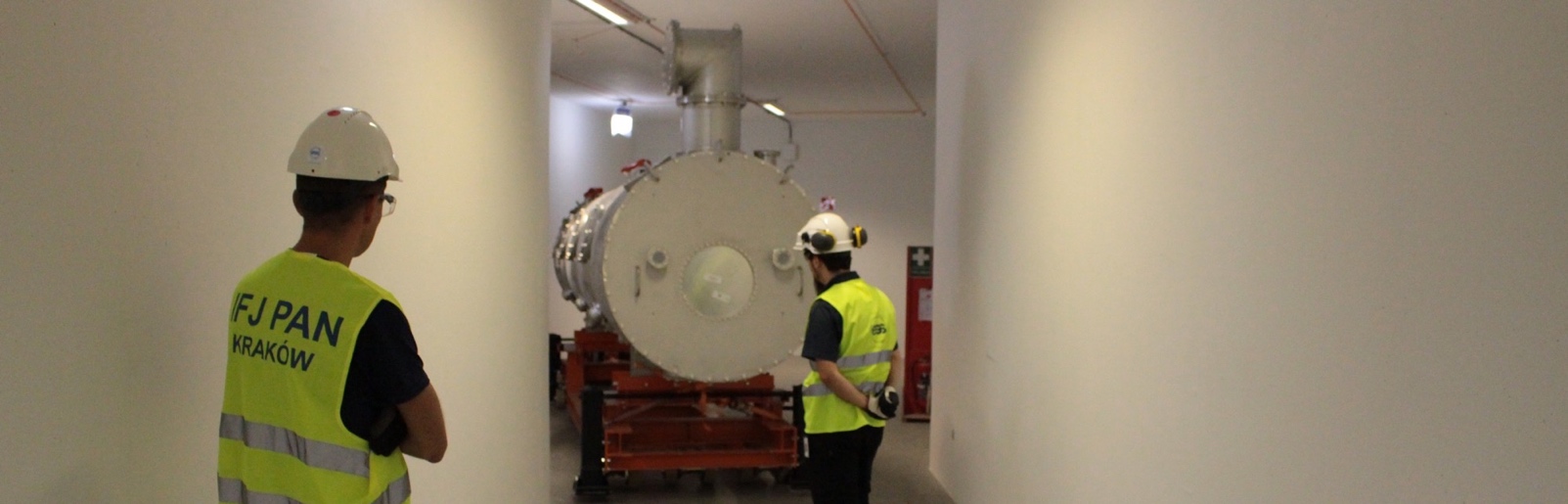 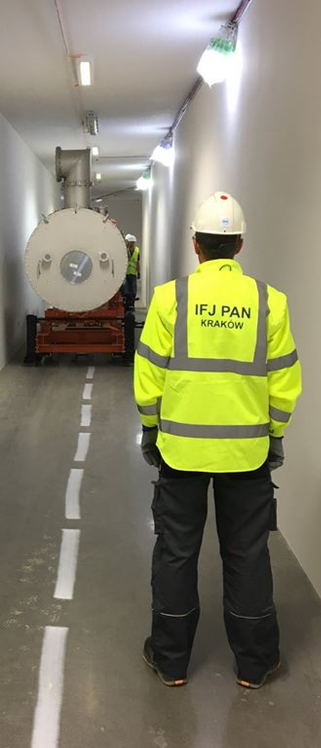 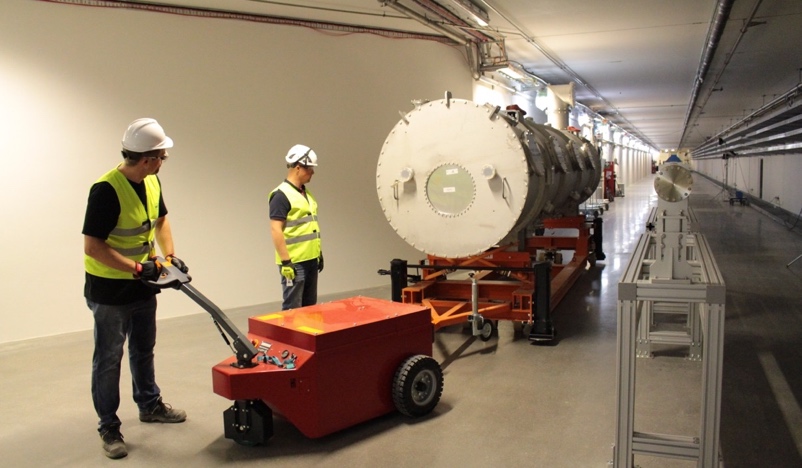 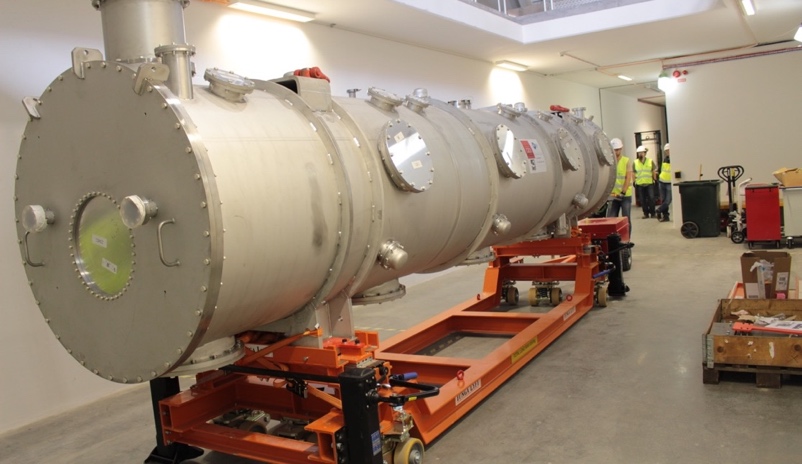 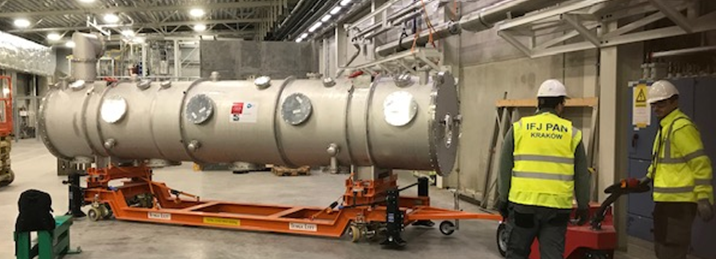 M-ECCTD February 15th 2019
10
Preparation for tests
Know what to expect… Estabilished ESS Cavity Database
ESS Scope
MEASUREMENTS @ IKC
After fabrication
Intermediate handover
Outgoing
Measurement&Calibration DB
(ownCloud service)
ESS Asset Management
ID Installation Structure
https://meas01.esss.lu.se/owncloud/index.php/login
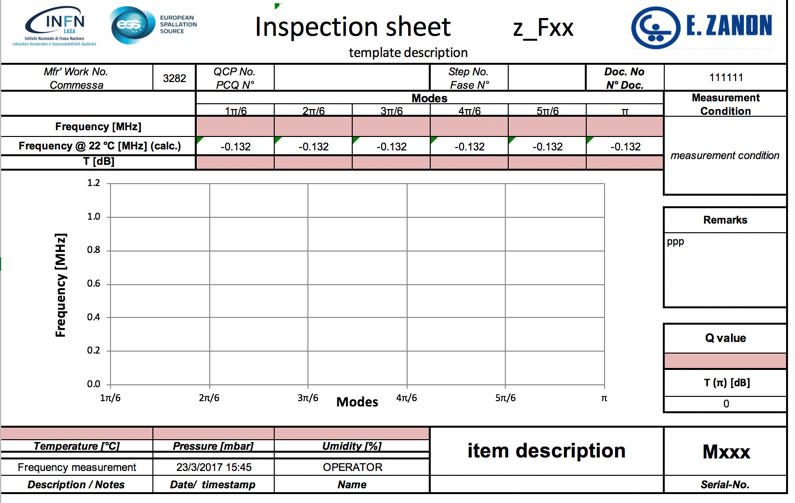 Transfer
Live Staging Area
(typ. text files)
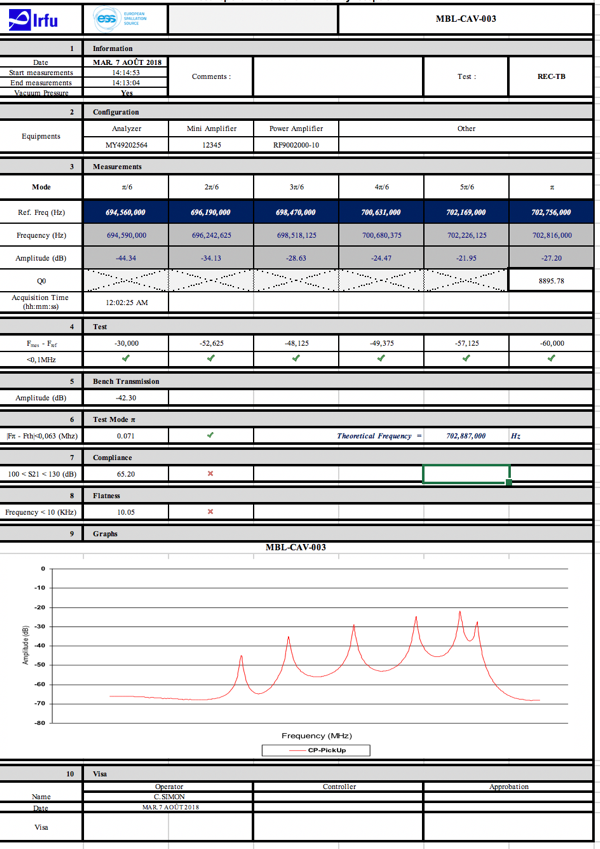 Tagging (in metadata)
Script
In QA/QC
https://gitlab.esss.lu.se/SRF_Section
Normalized Data
(HDF files, metadata)
Save
APPLICATIONS
Browse
Compare
Assess
MEASUREMENTS @ ESS
Incoming
Preparation TS2/Linac
Script
11
Preparation activities: We need to know our cavities!
ESS Cavity DB
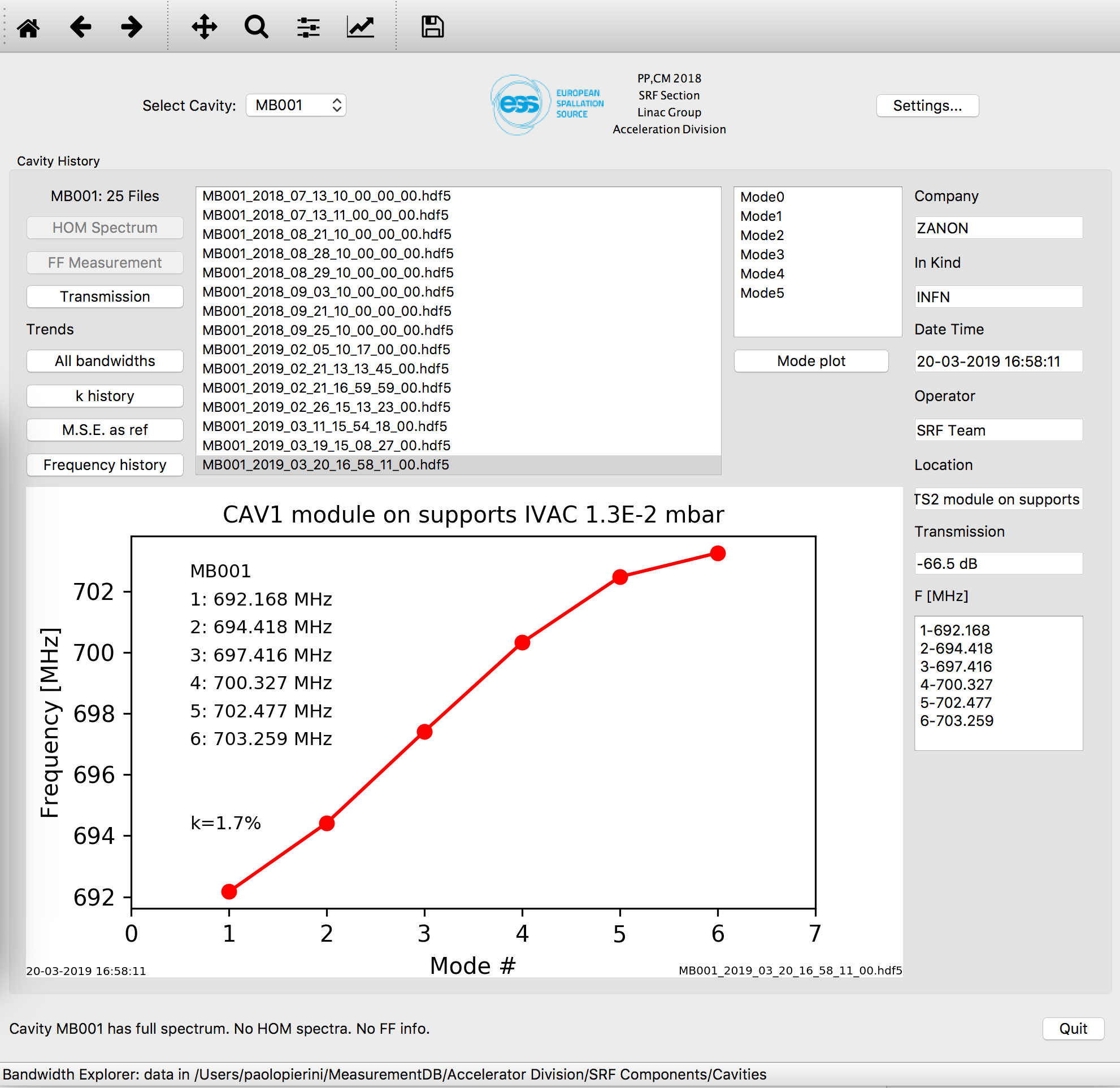 Measurement at IK are transferred into DB, to allow reception and  evaluation 
Part of handover process IK-CEA-ESS
 Data at ESS then adds to DB
Historical trends and visualization, for assessments
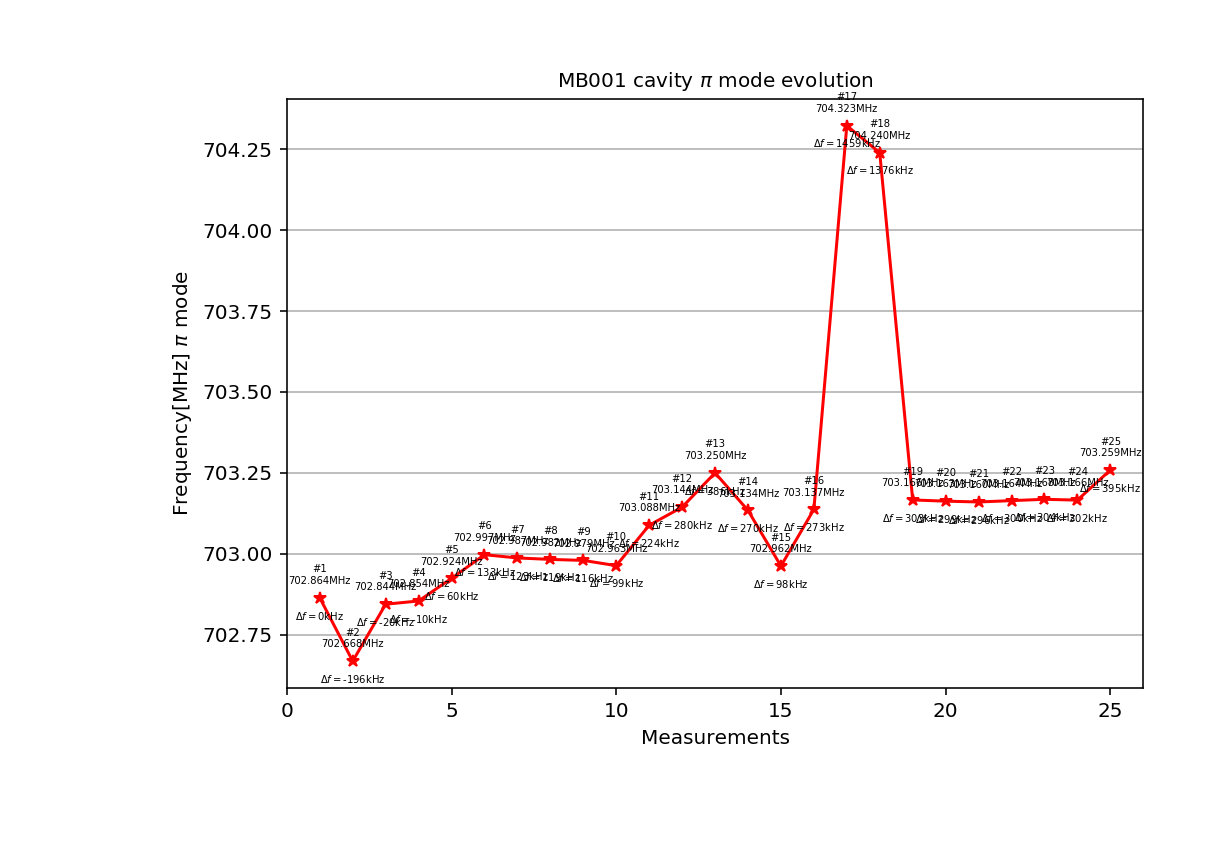 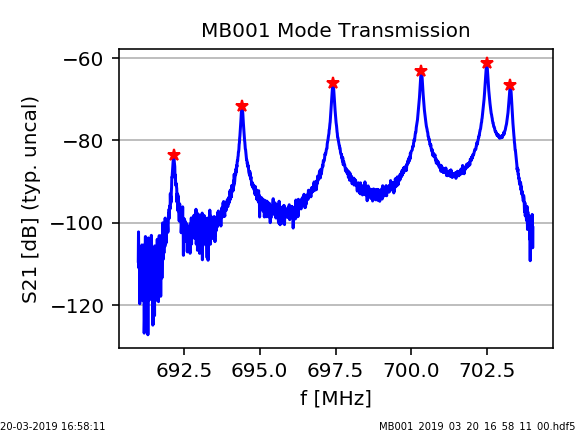 ESS Reception
String ASSY@CEA
Handover INFN/CEA
Cooldown @ CEA
Fabrication
12
Preparation activities: Cavity performance data
First four cavities of M1 string, real time transfer
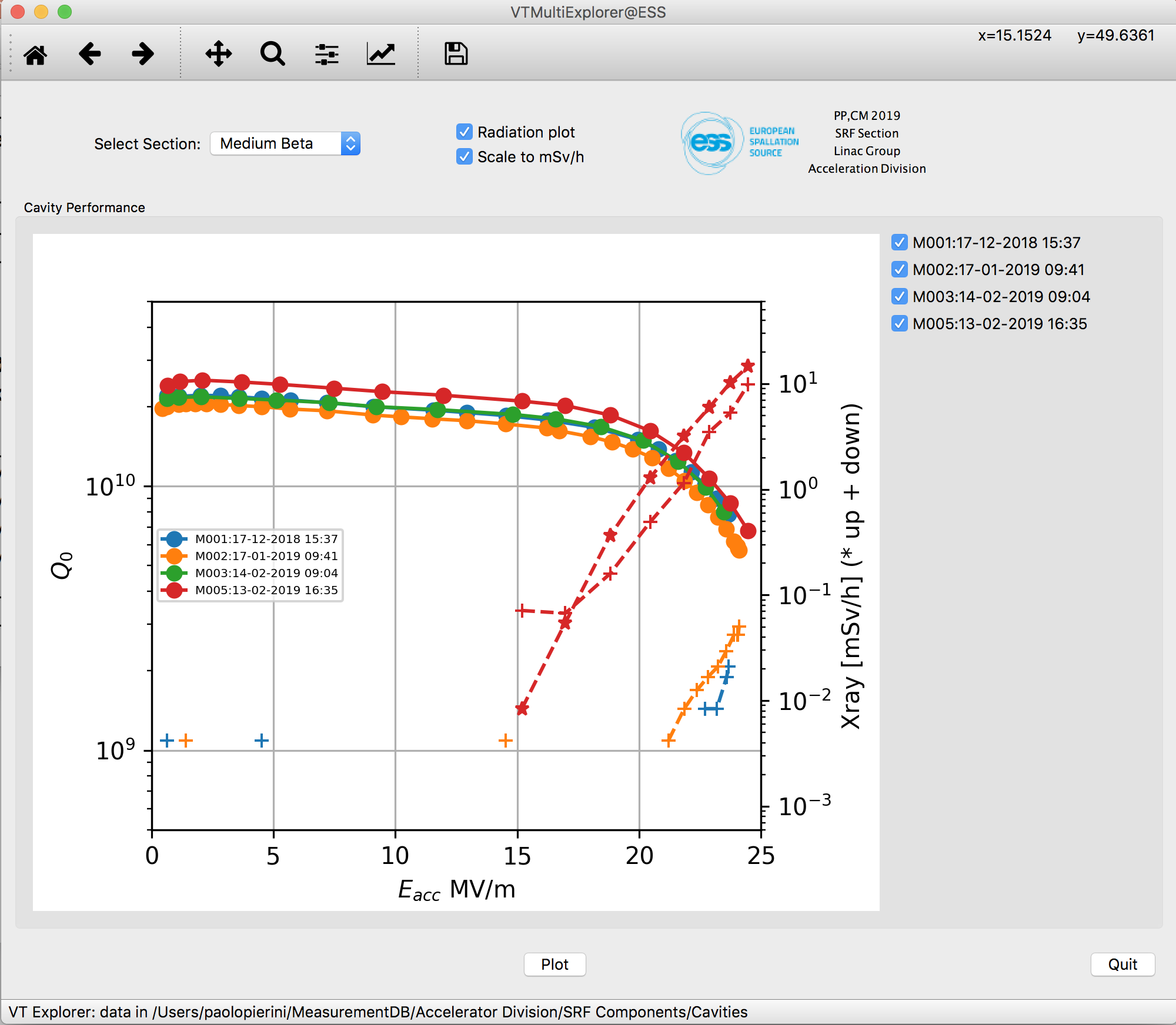 In the handover we also receive from the IK the summary data of the vertical tests
Performance data (Eacc, radiation levels)
Calibration data for TS2
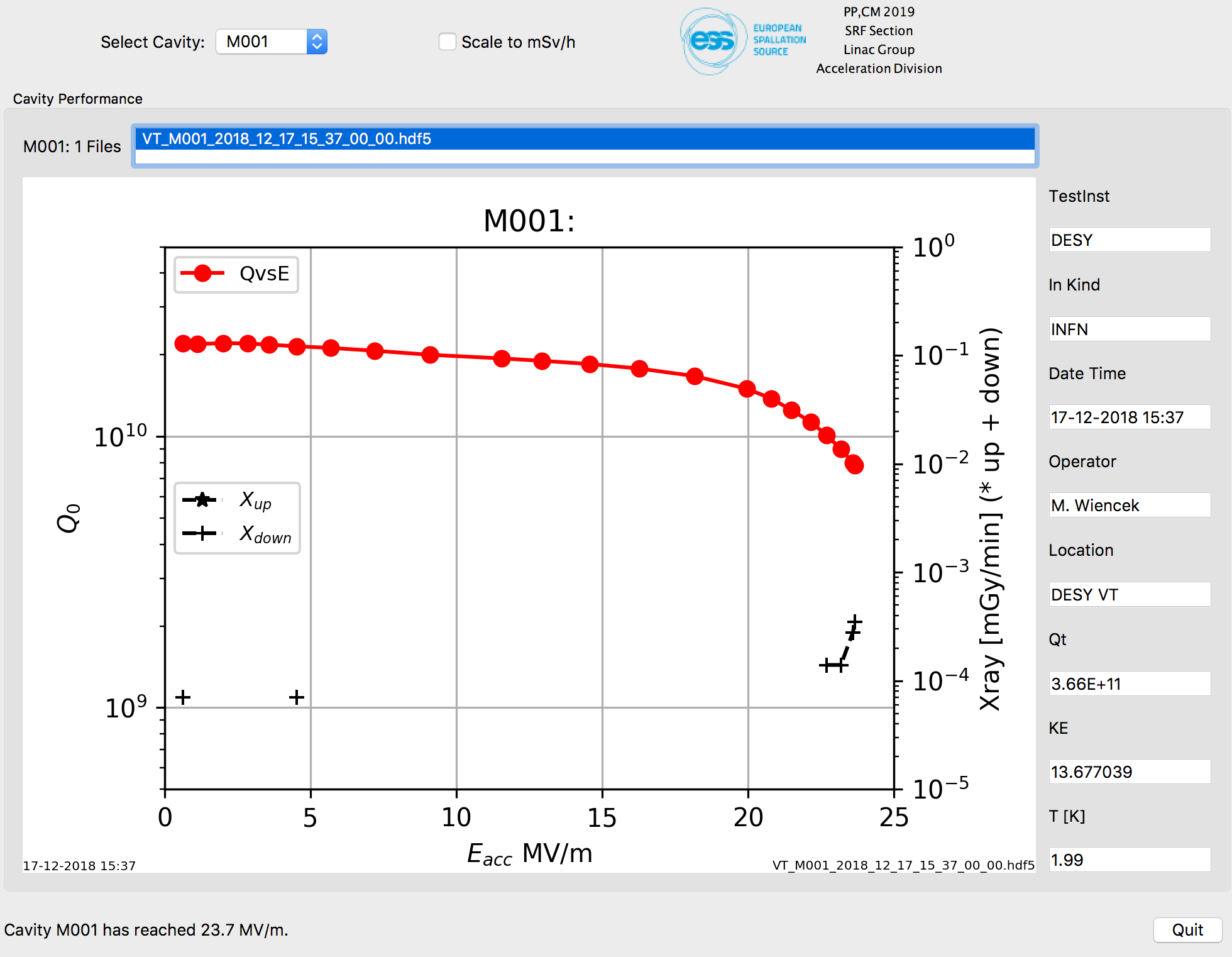 e.g. PU calibration data from DESY VT
13
Sensitivity analysis
From demonstrator retrieved data of expected behavior of series in TS2
Data to be used during TS2/Tunnel preparation phases and incoming checks
Account for change in environmental conditions
14
Preparation activities: SRF
Established local laboratories
All the prior development phase at IK, “hands-on” capabilities at ESS
Setup of SRF Laboratory for the preparation of all incoming reception measurements
Permanent laboratories in B02 building when available
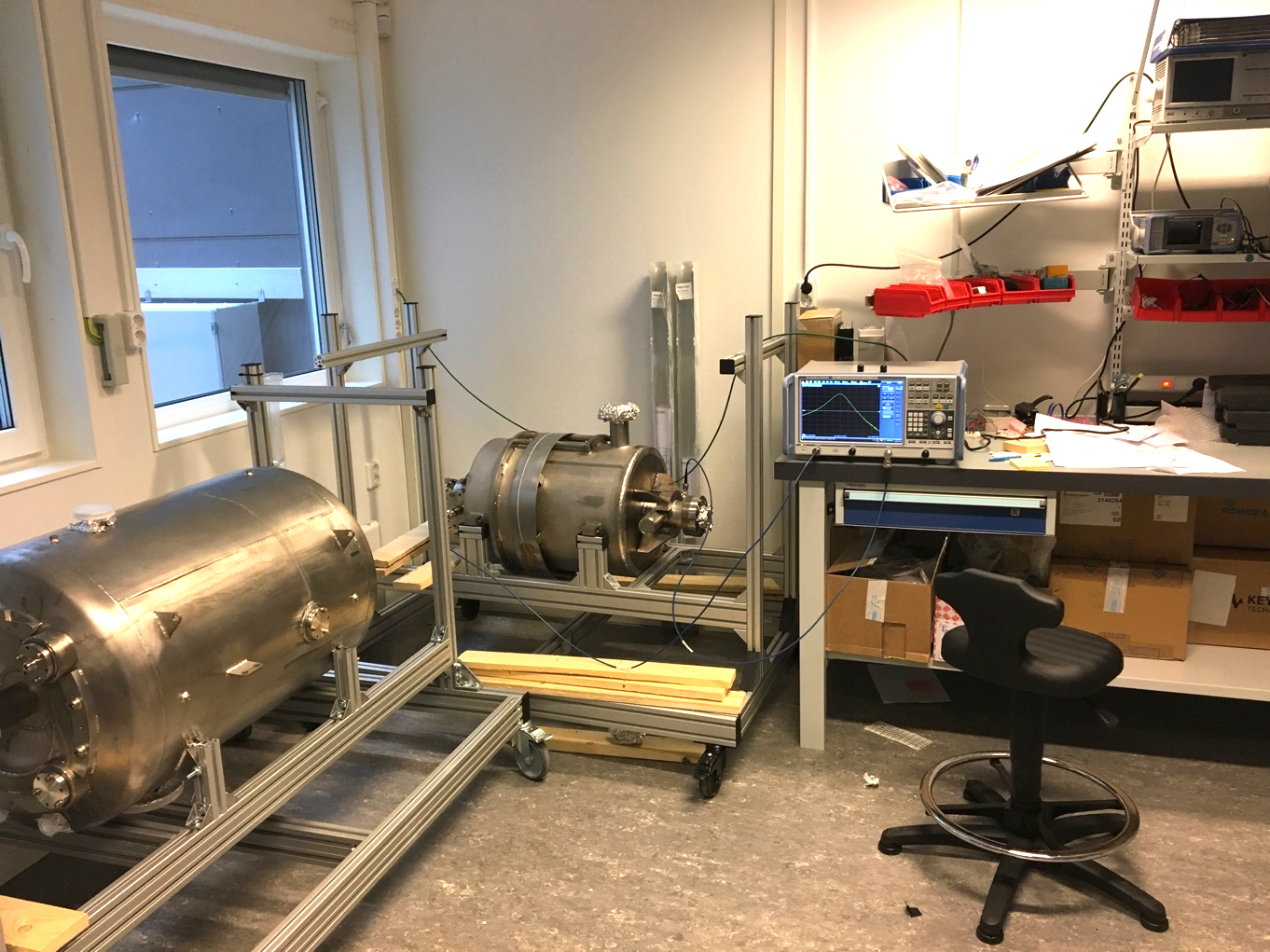 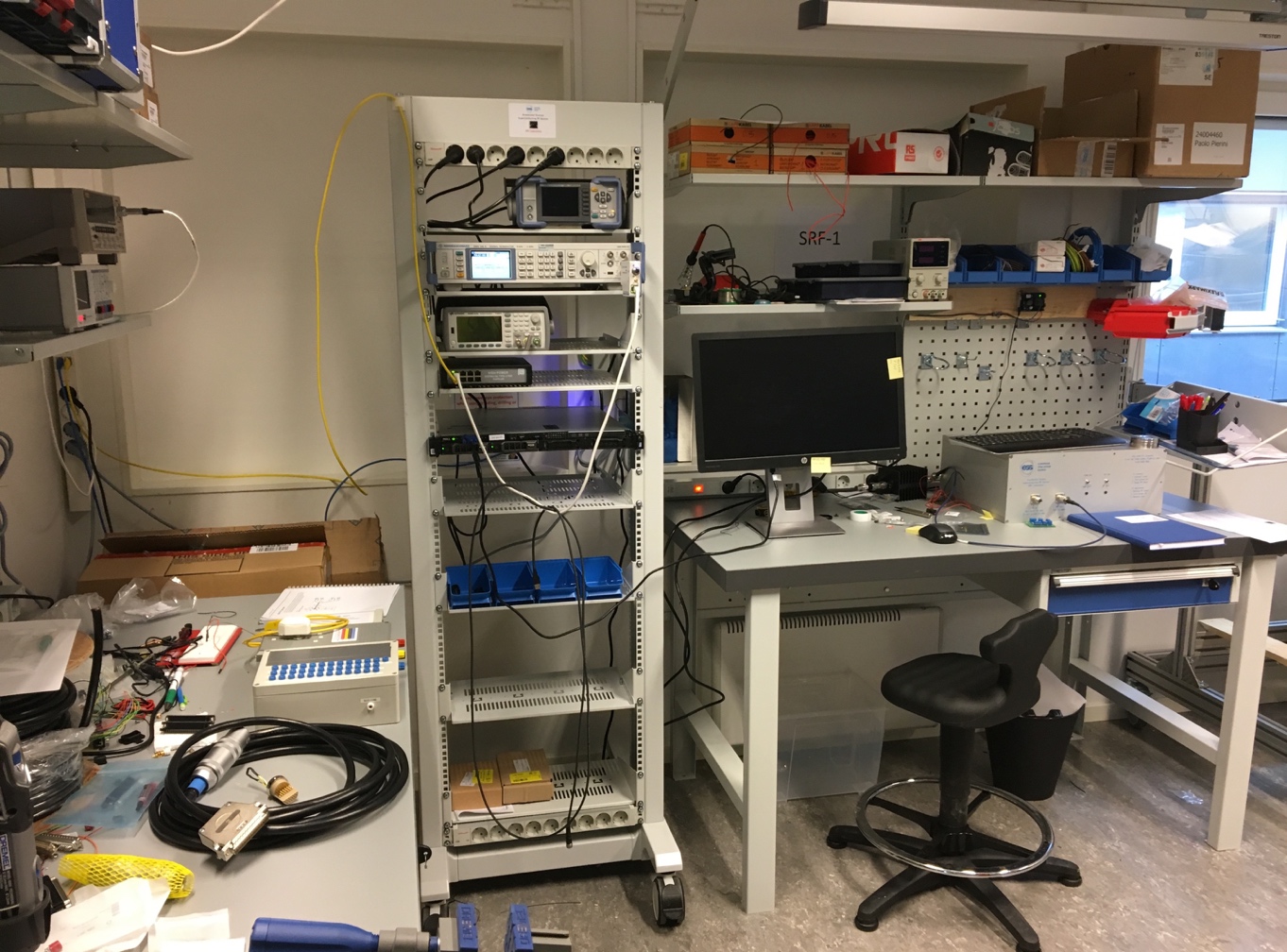 INFN b=0.5 5-cell elliptical
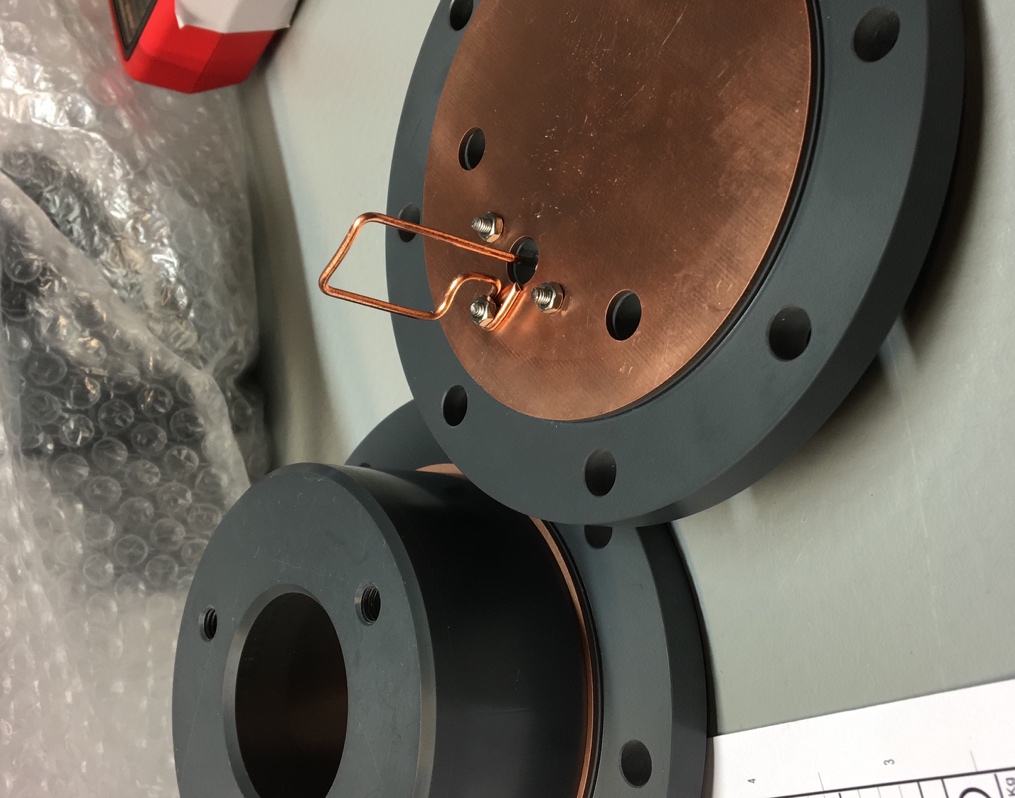 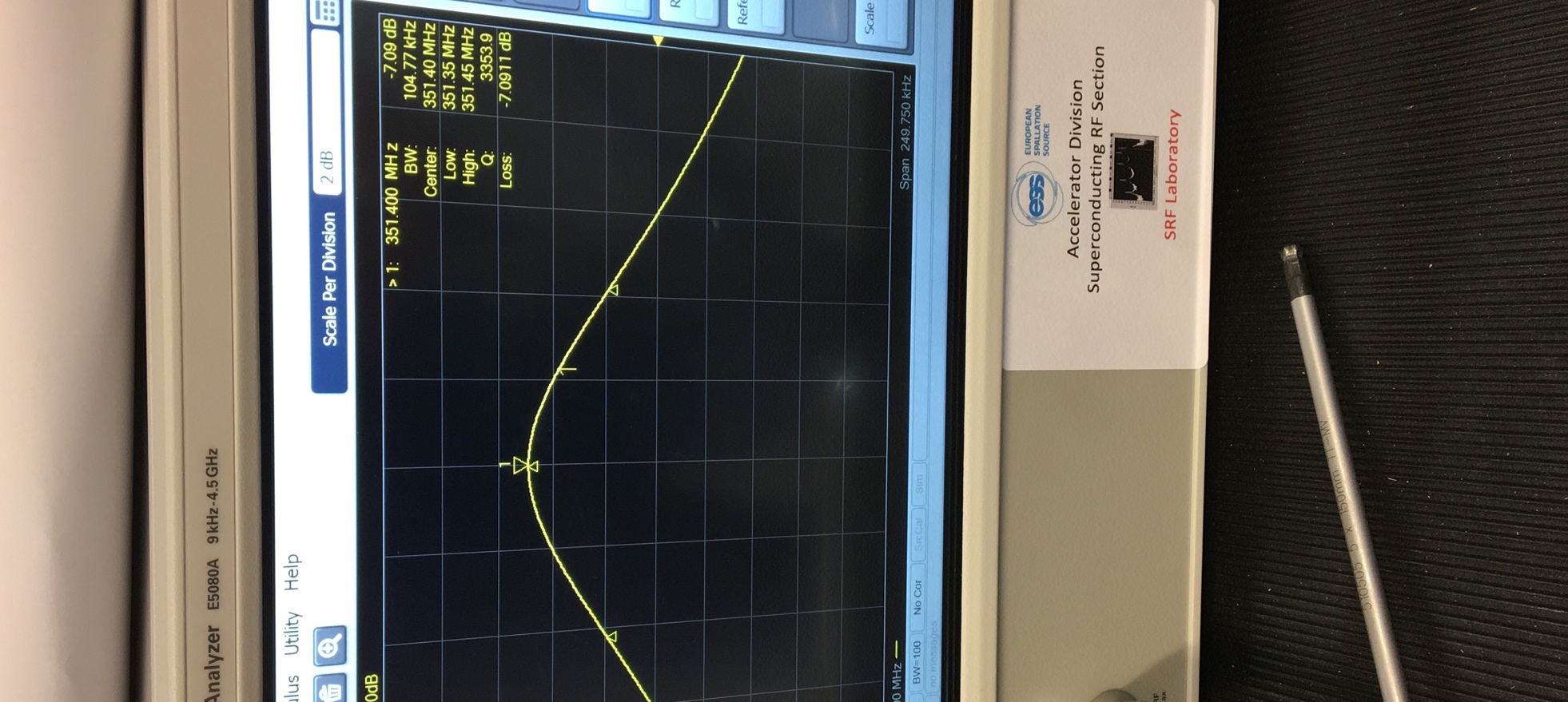 IPNO ESSDouble Spoke
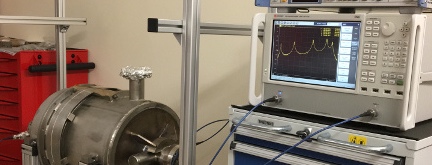 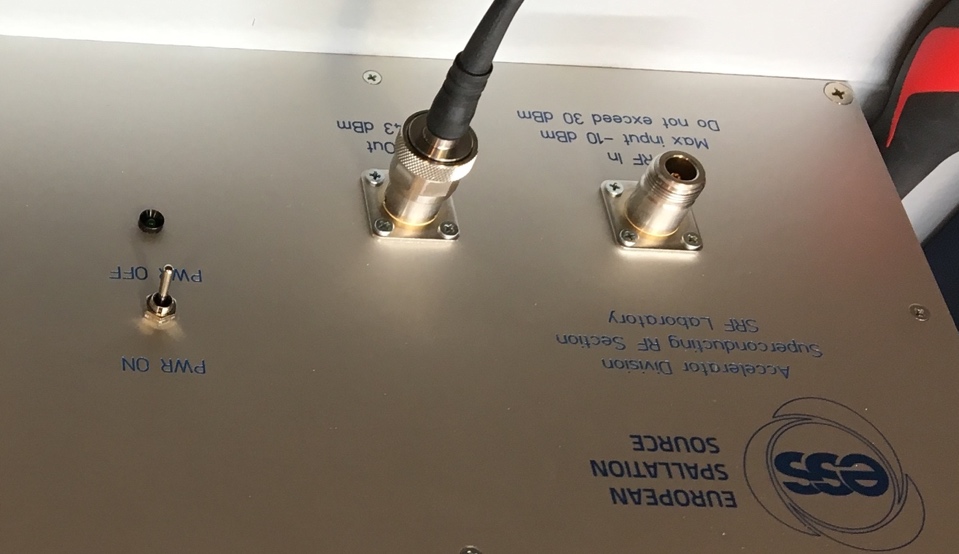 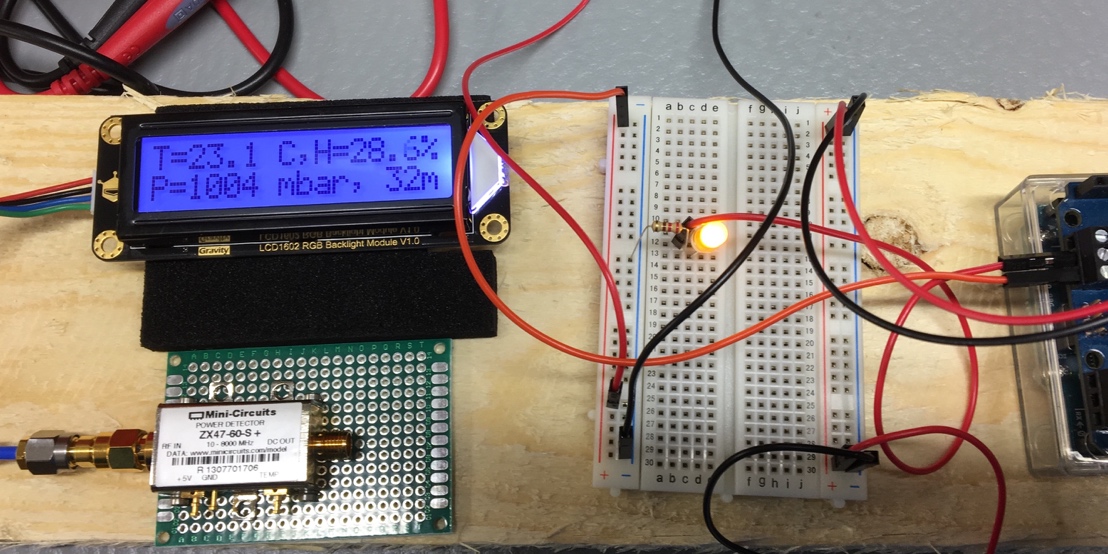 15
Preparation activities: Mechanical
Development of installation tools
ESS responsibility for transport tools (IK, internal) and supports
In close contact with ESS Engineering Division (Rigging, Design, Manuf.)
Customization of CEA assembly tools to adapt to the TS2/Tunnel 
e.g. Doorknob Installation Tool
Design at ESS discussed with IK
Part of know-how transfer process, support from EIS
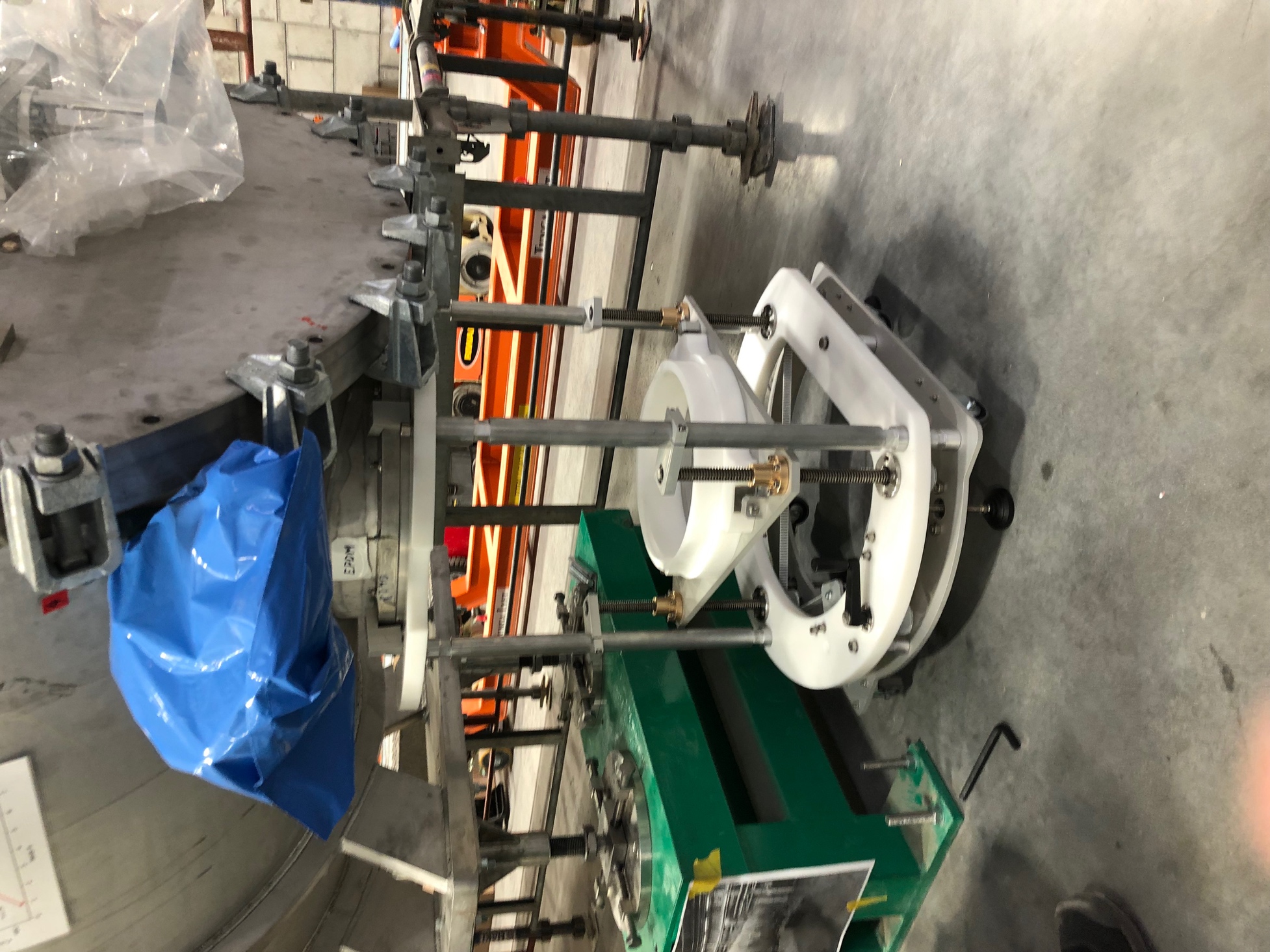 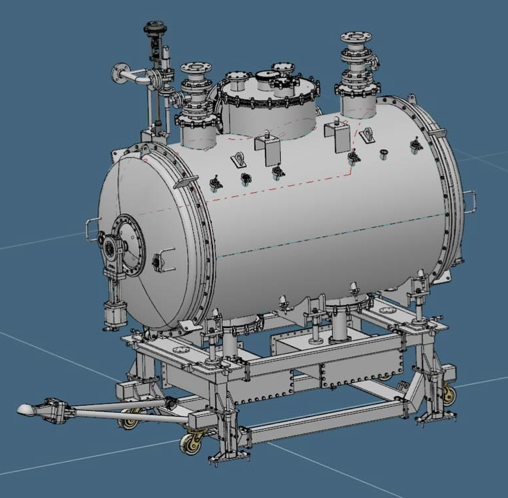 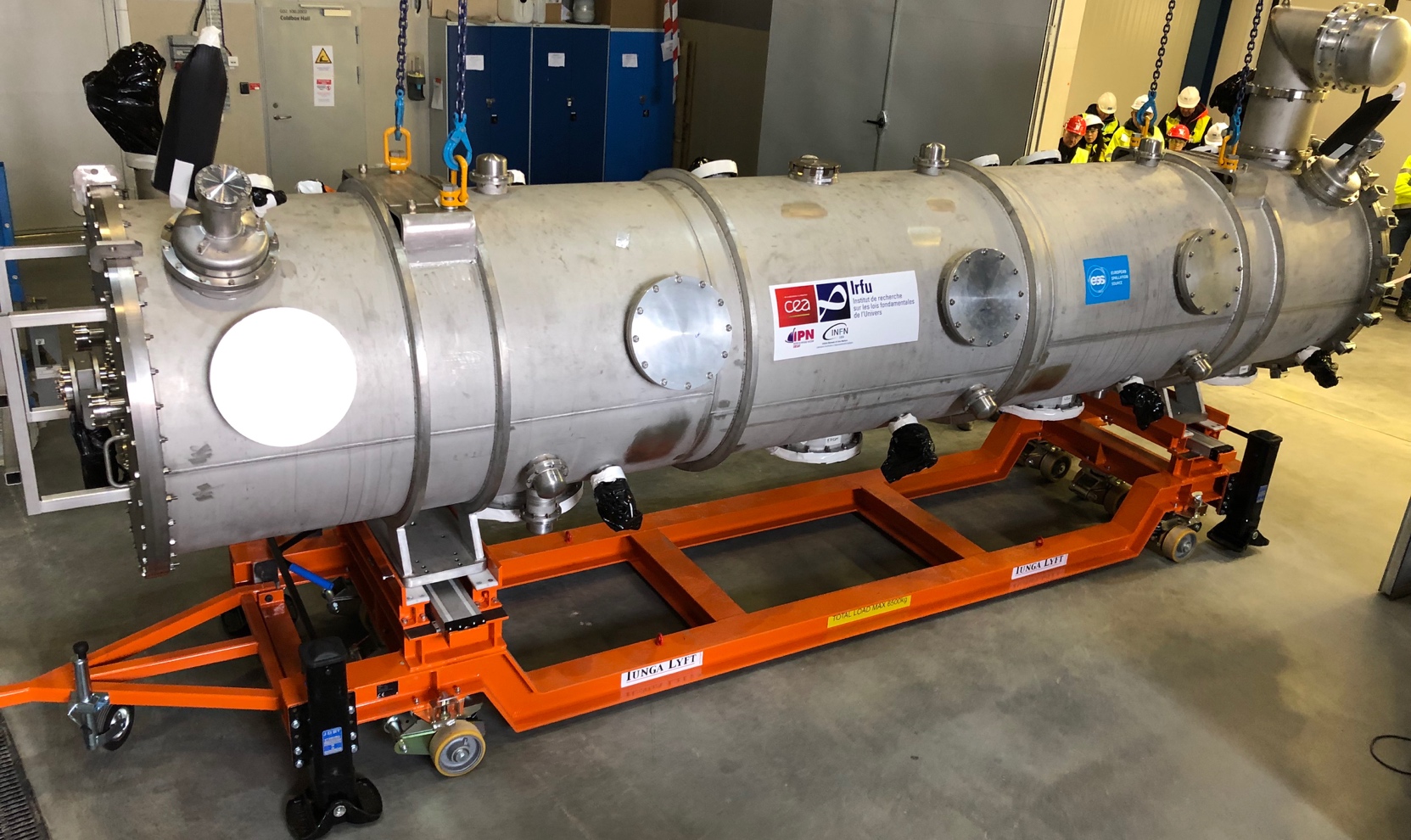 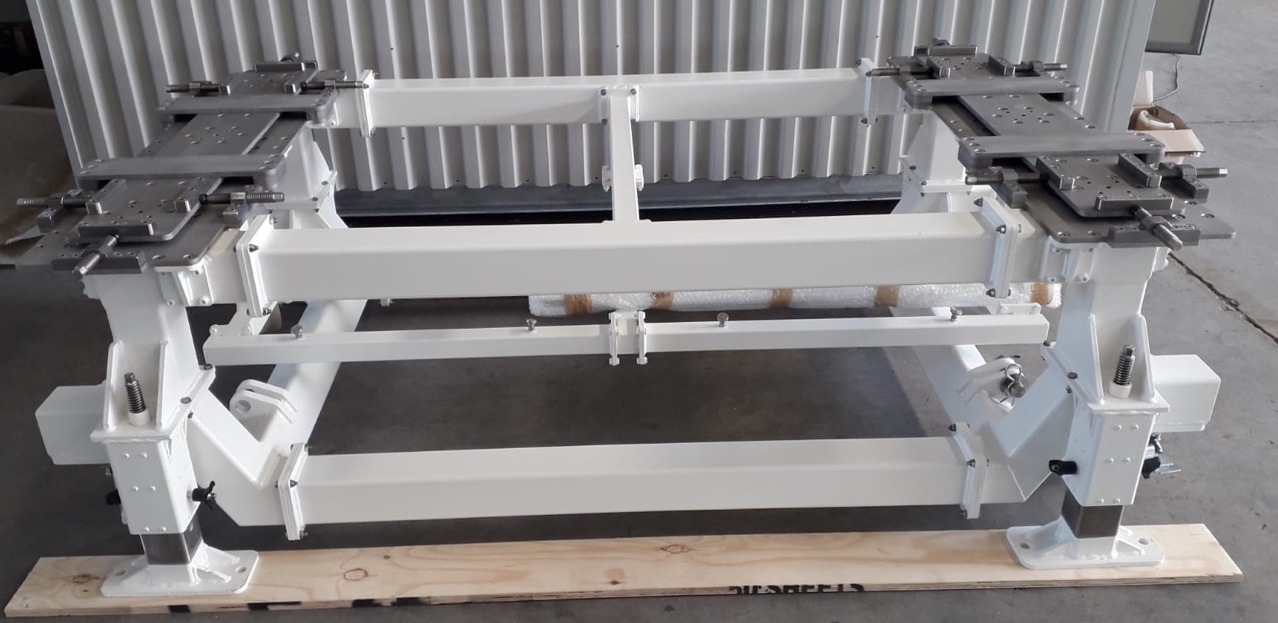 On site transport cart
DK installation tool (ESS)
Spoke cart/support
16
Preparation activities: Incoming inspections at TS2
Setup of Module reception area with M-ECCTD
Preparation of areas for
Storage of components/instrumentations/tools
Workstations for mechanical, electrical and RF incoming inspections 
Workstations for activities needed for the TS2 test/tunnel
E.g. dismount/remount of transport fixations on thermal shields and string
Local instrumentation racks
Training teams!
Main mechanical receptionoperations on M-ECCTD
iso-vacuum procedures
RF incomingmeasurements
Electrical measurements on inner instruments
Assembly of Doorknobs
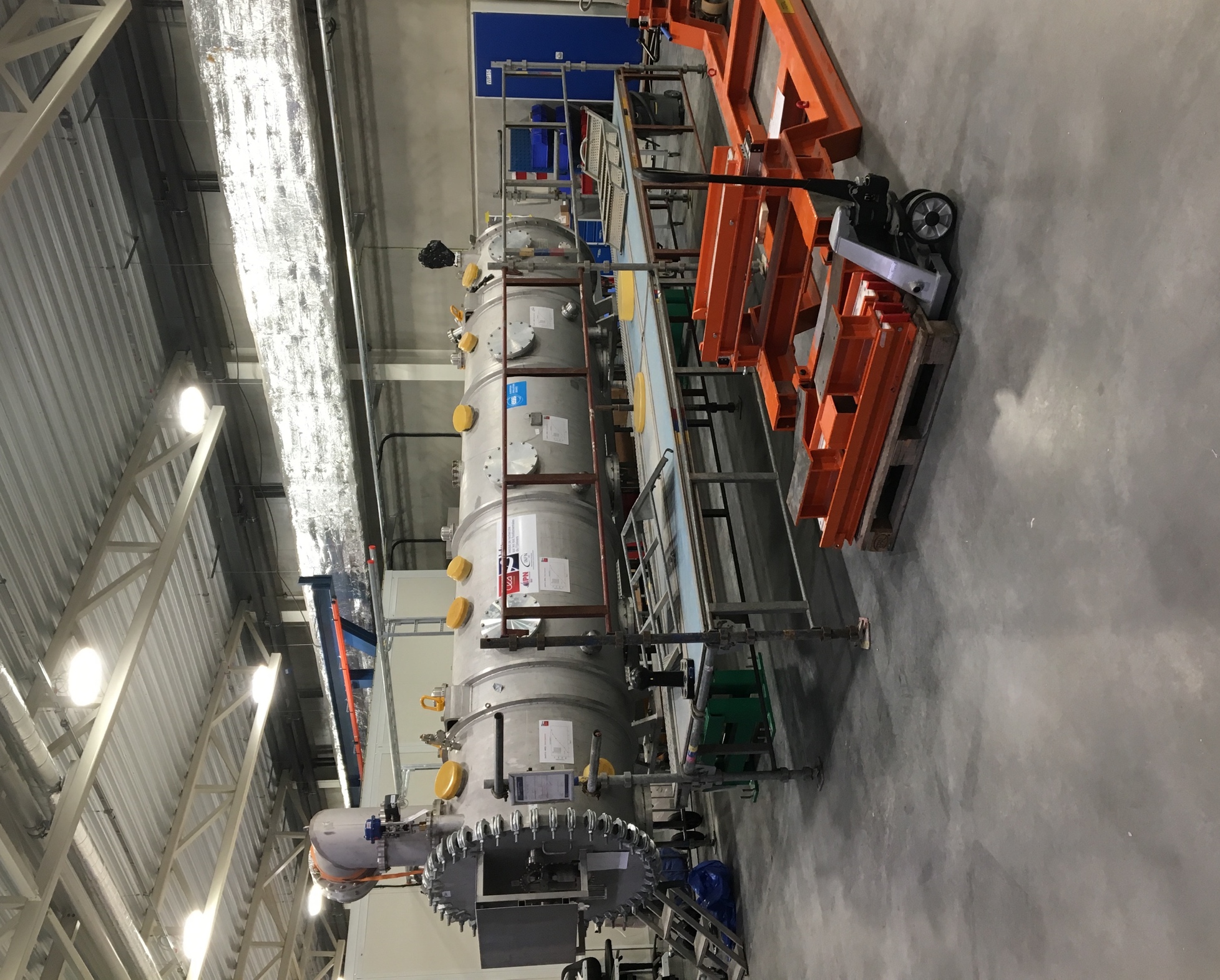 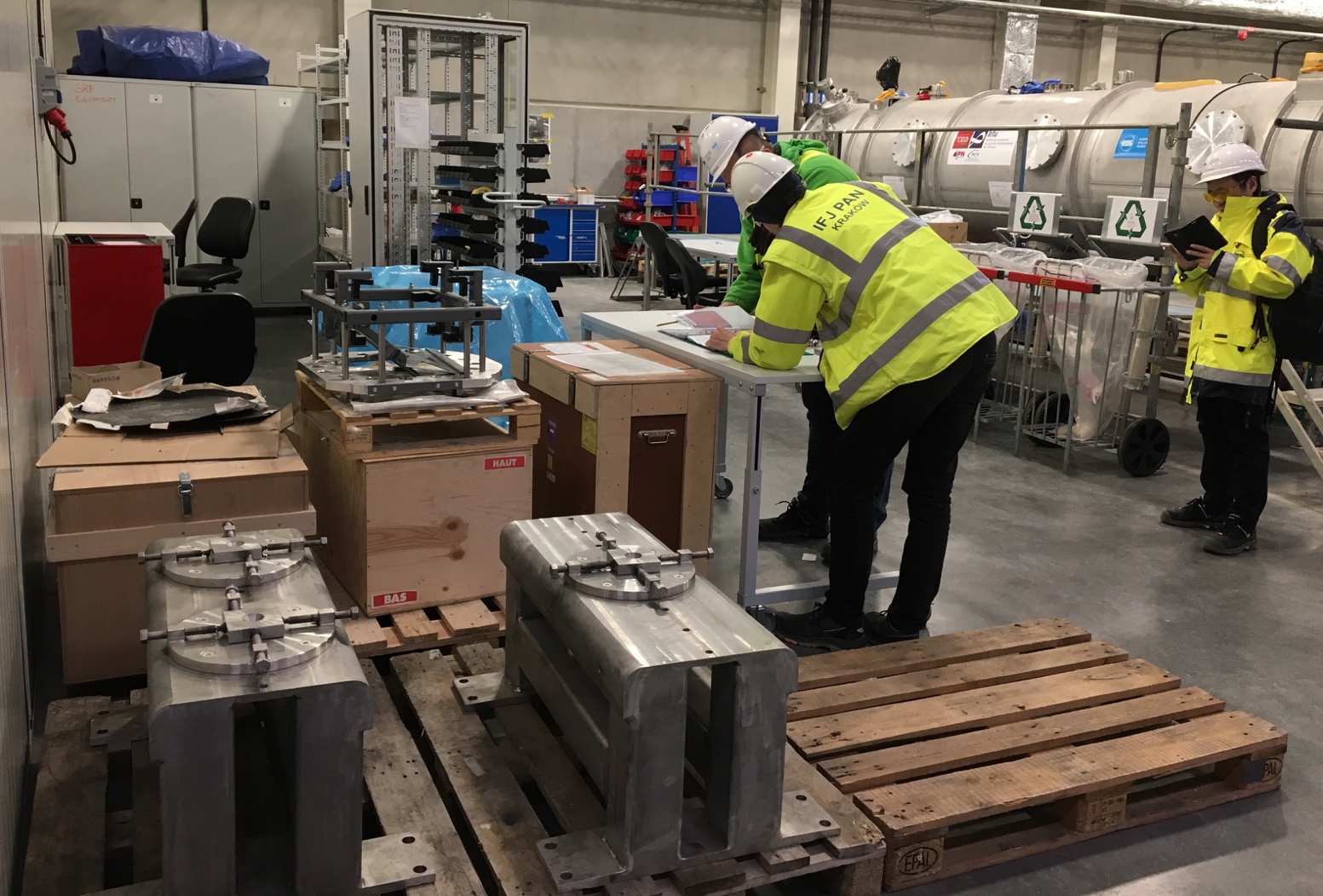 DK Fixation
Doorknobs
Incoming reception area
TS2 Bunker Supports
17
Test Stand 2 Readiness
Radiation authority permit and internal Safety Readiness Review Done
Variable Power Dividers
CM cabling ongoing…
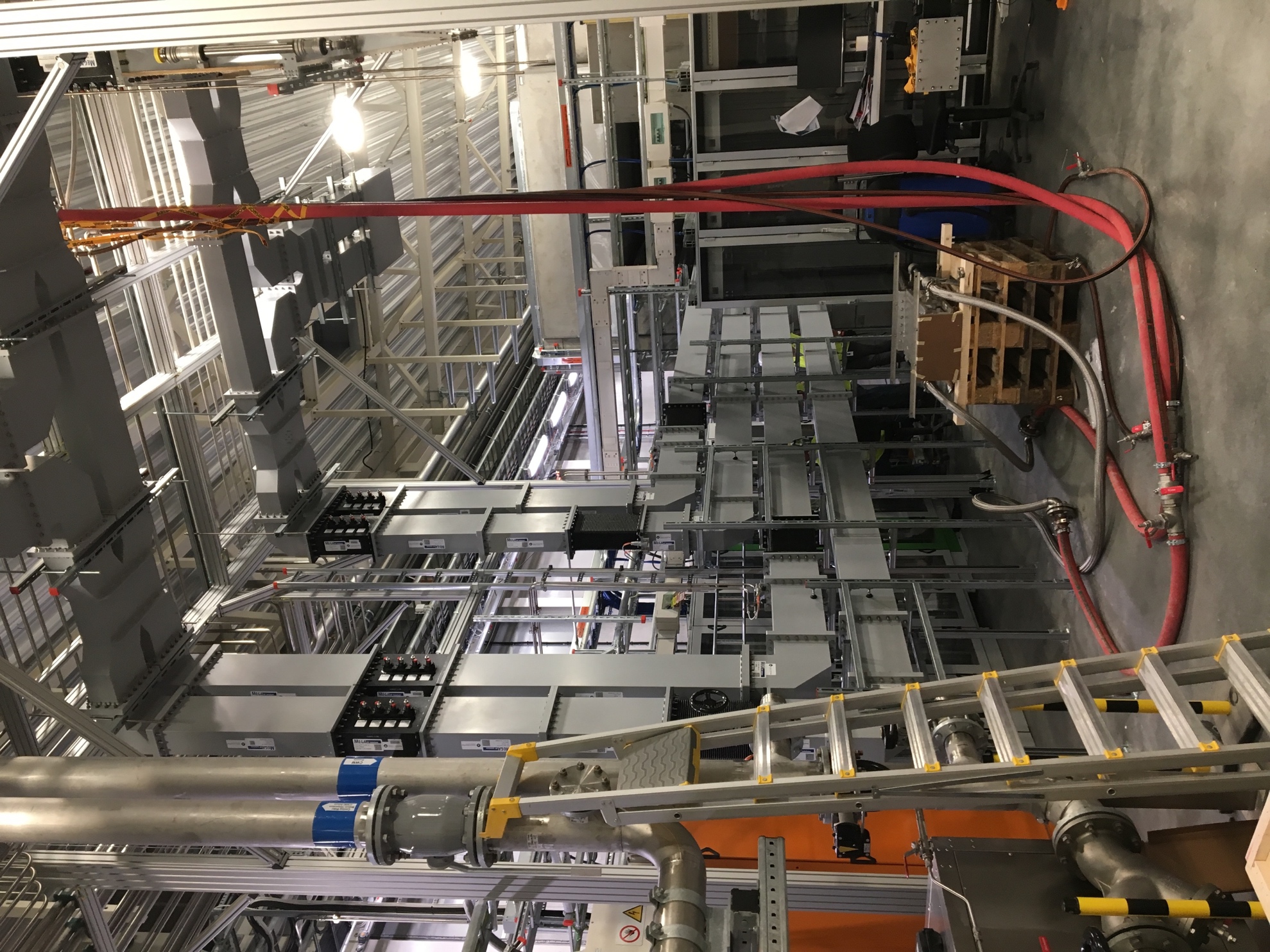 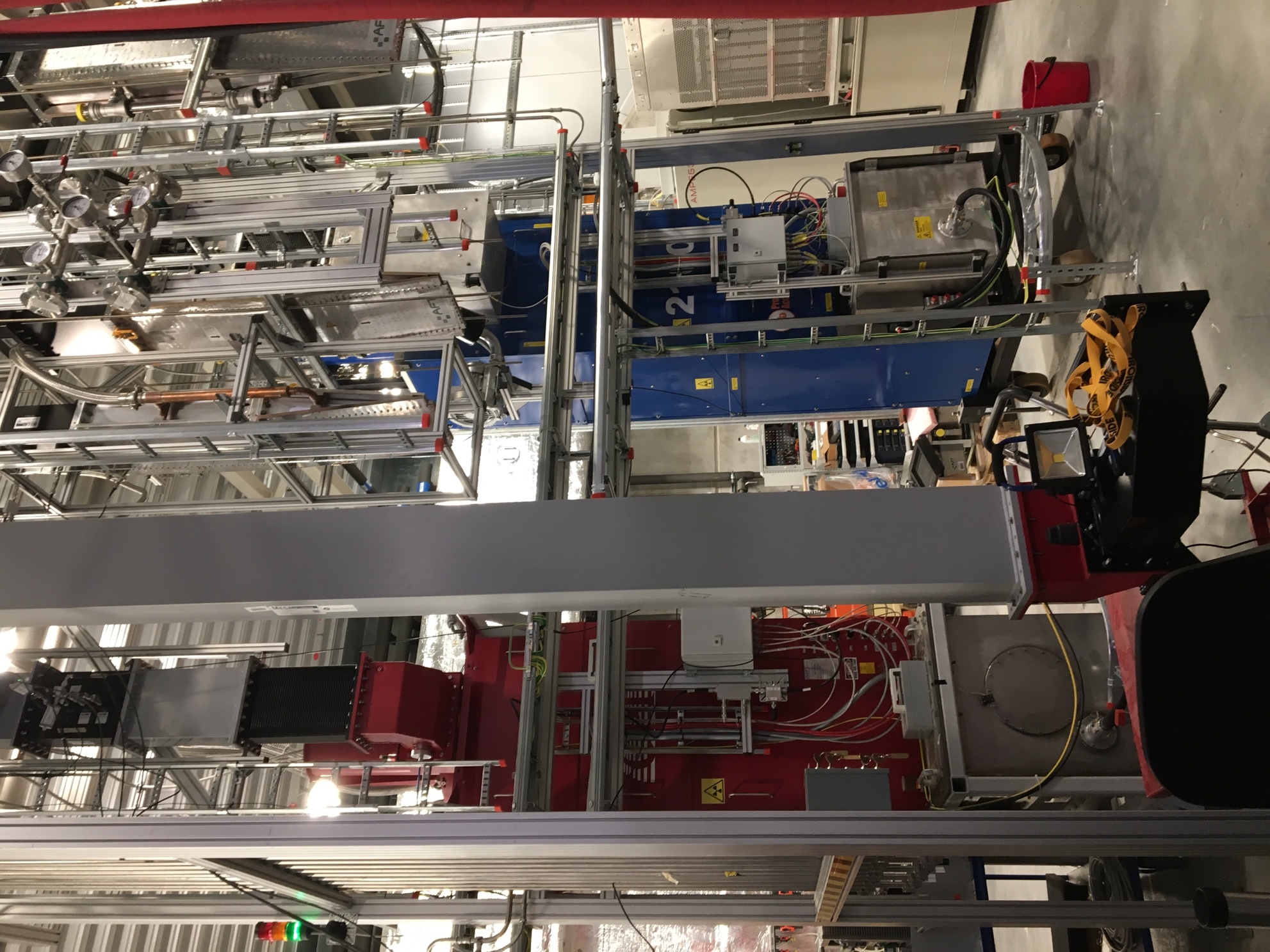 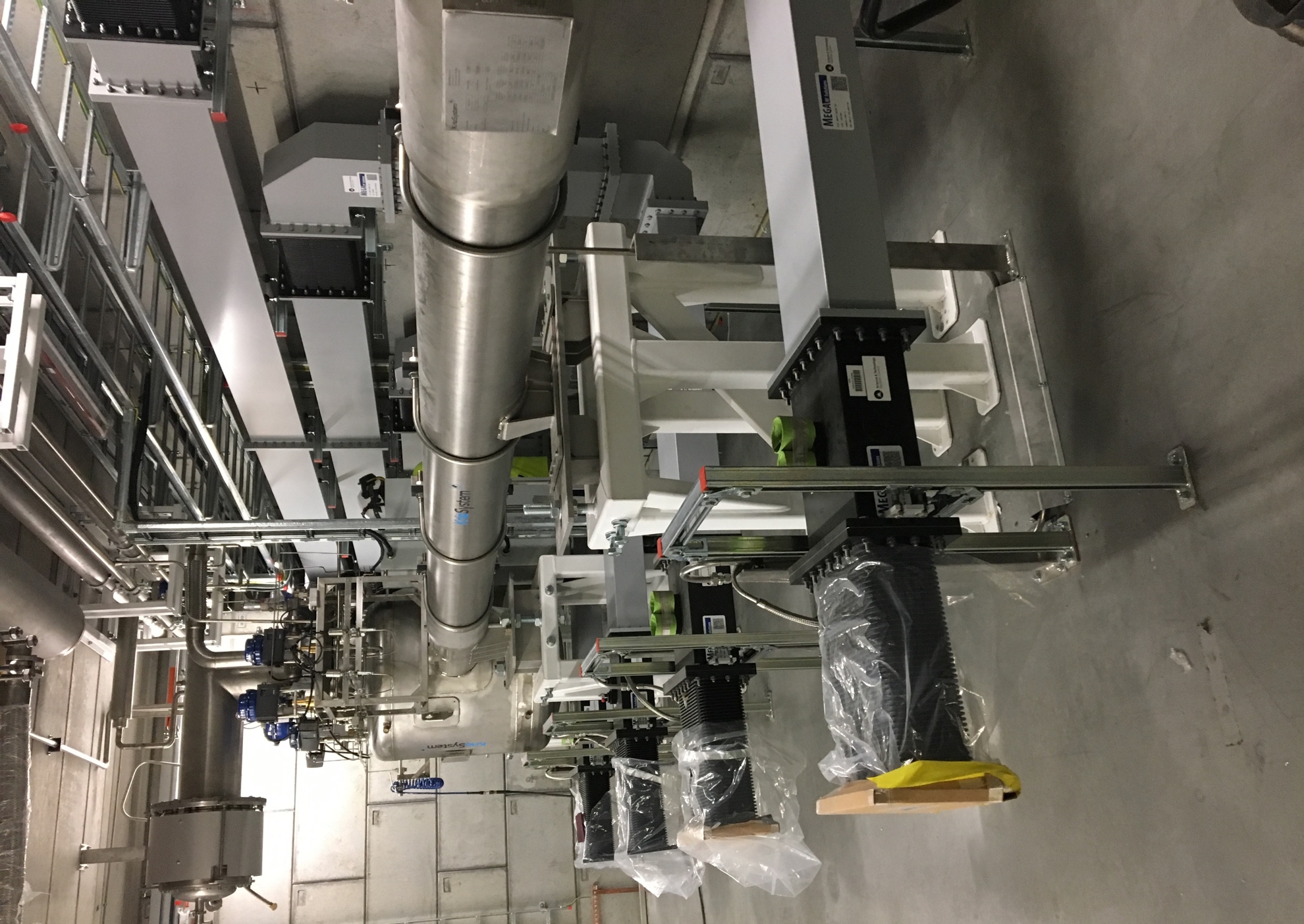 VB
Cryoline
Control System Racks
RFDS
RFDS
Cooling circuits
Klystron commissioning on loads
Paolo Pierini, 1/7/2019
MOFAA4, SRF19, Dresden
18
Testing at TS2
Steady state test cycle: one CM/month
Before Cooldown
Warm Cable & Component Calibration
Warm Input RF Couplers Conditioning
After cooldown no HP RF
Cold cable Calibration
4K/2K passband measurements, before tuning
Cavities slow Tuners Test and Cavities Tuning
2K passband measurements, after tuning
Stable conditions @2K starting HP RF
Cold coupler Conditioning (off-resonance)
Open loop operation at low forward power
Fine tuning with Pt
Calibration
Eacc ramp up (cavities on resonance)
Field emission measurements (dose & energy spectrum)
Test goals
Performance assessment (specs fulfilled?)
Limiting mechanisms (quench, FE, Power limitations)
Comparison/correlation wrt VT results (and cryomodule results, where possible)
Store data for future Linac operations (degradation, perf. recovery)
European Spallation Source ERIC
19
2020, concurrent SPK/MB ELL Component installation
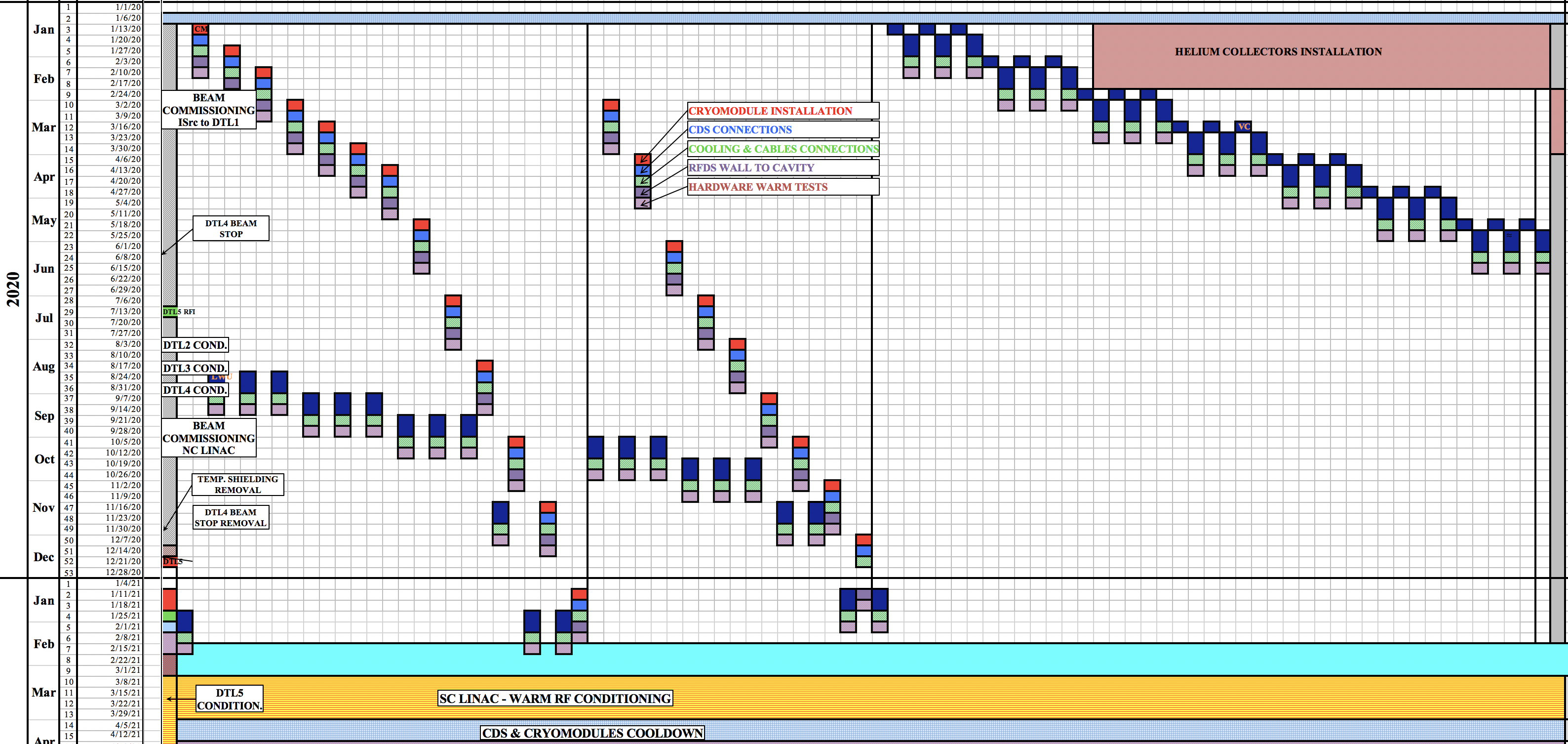 9 MB ELL
13 Spokes
20
Spoke section gallery preparation
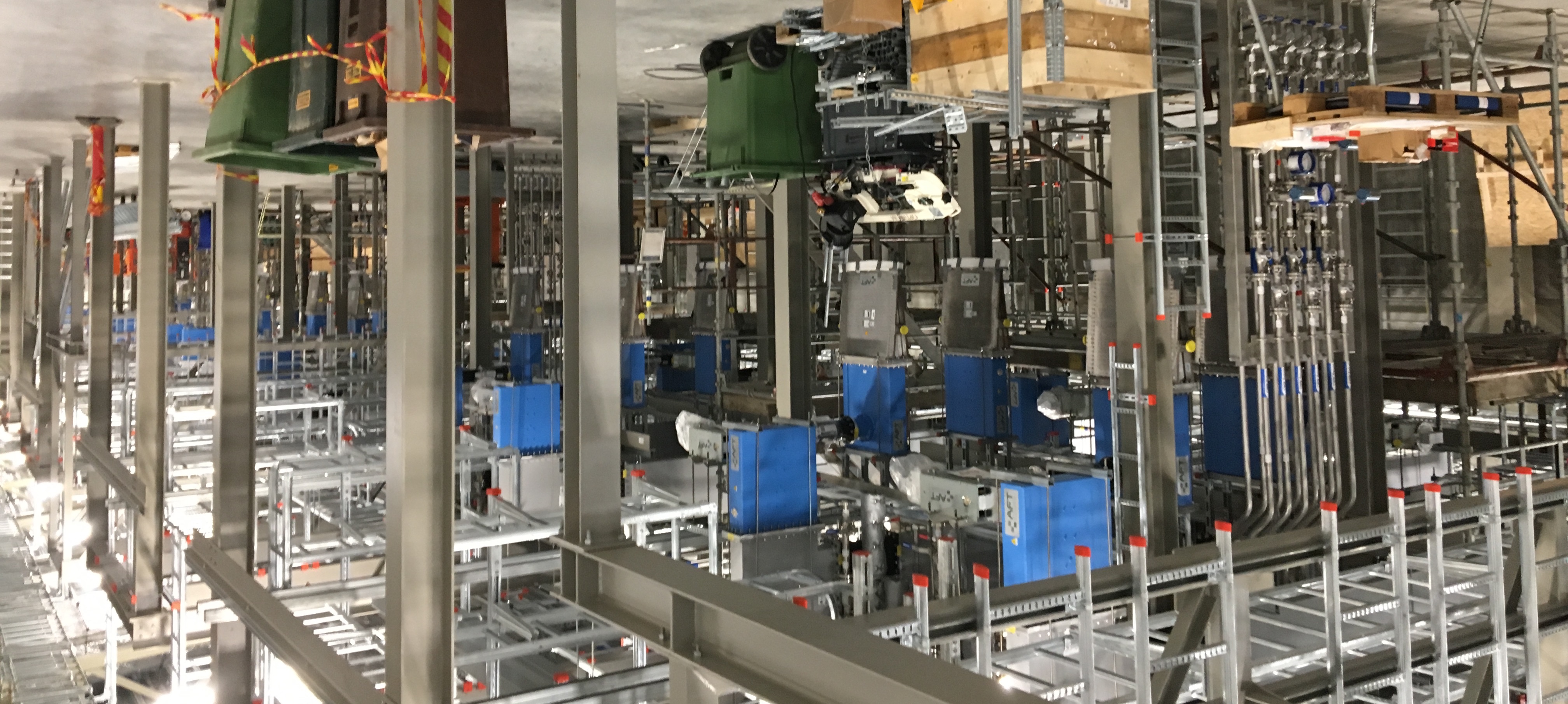 support structures
Cable trays for racks
Waveguides
Circulators
Loads
Manifolds
21
Delivery of MB Klystrons
Half of production stored in gallery
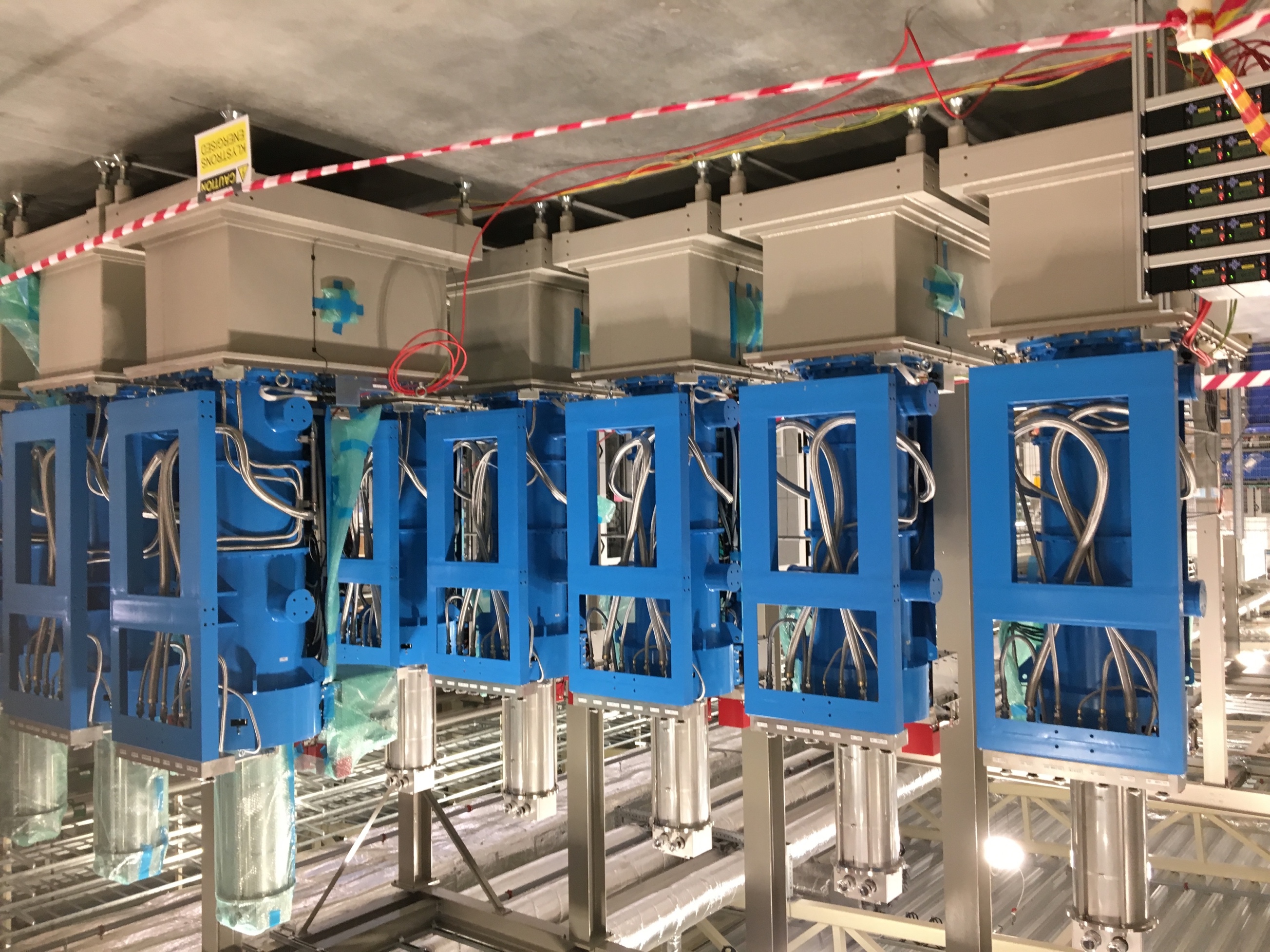 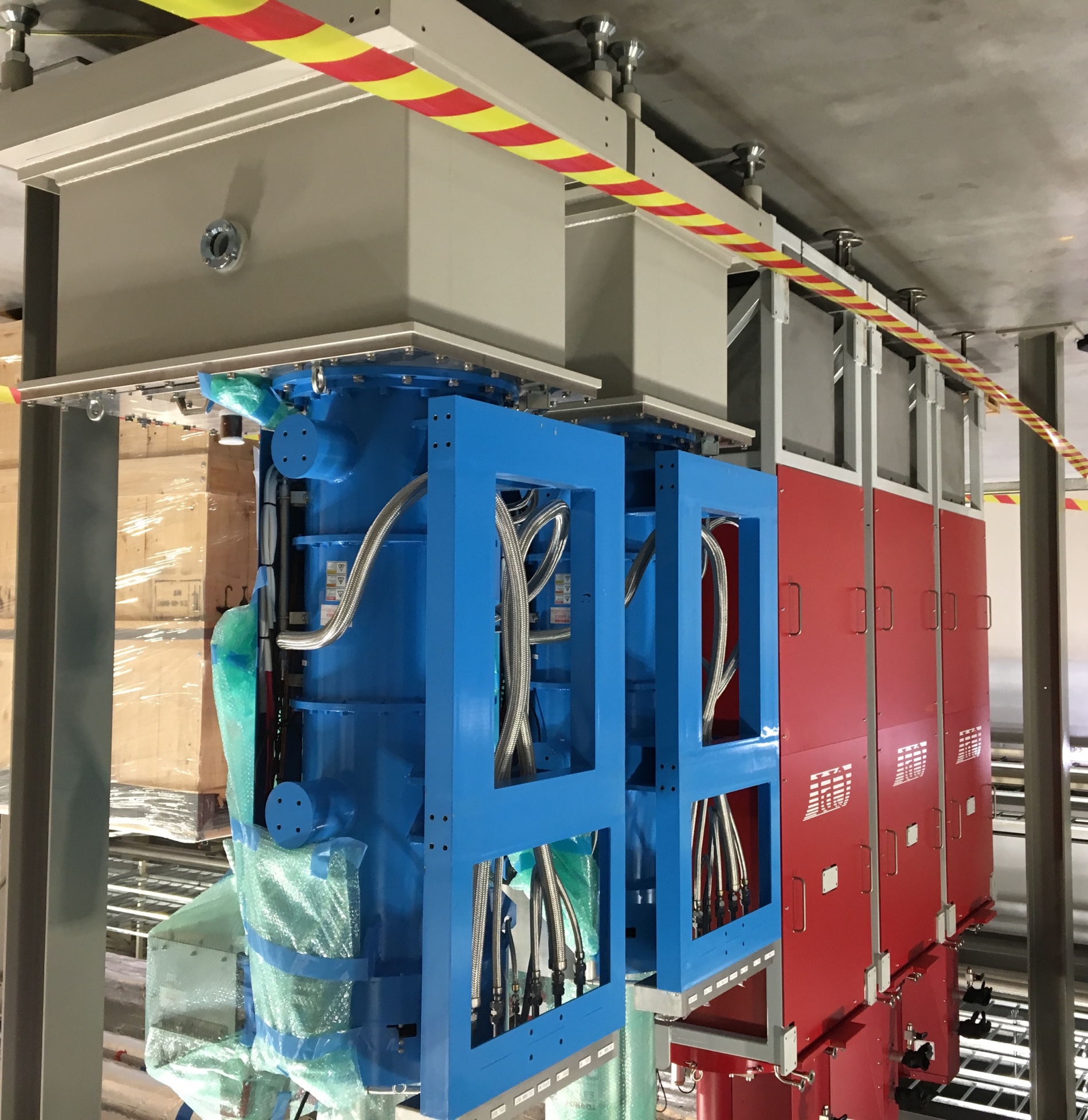 a
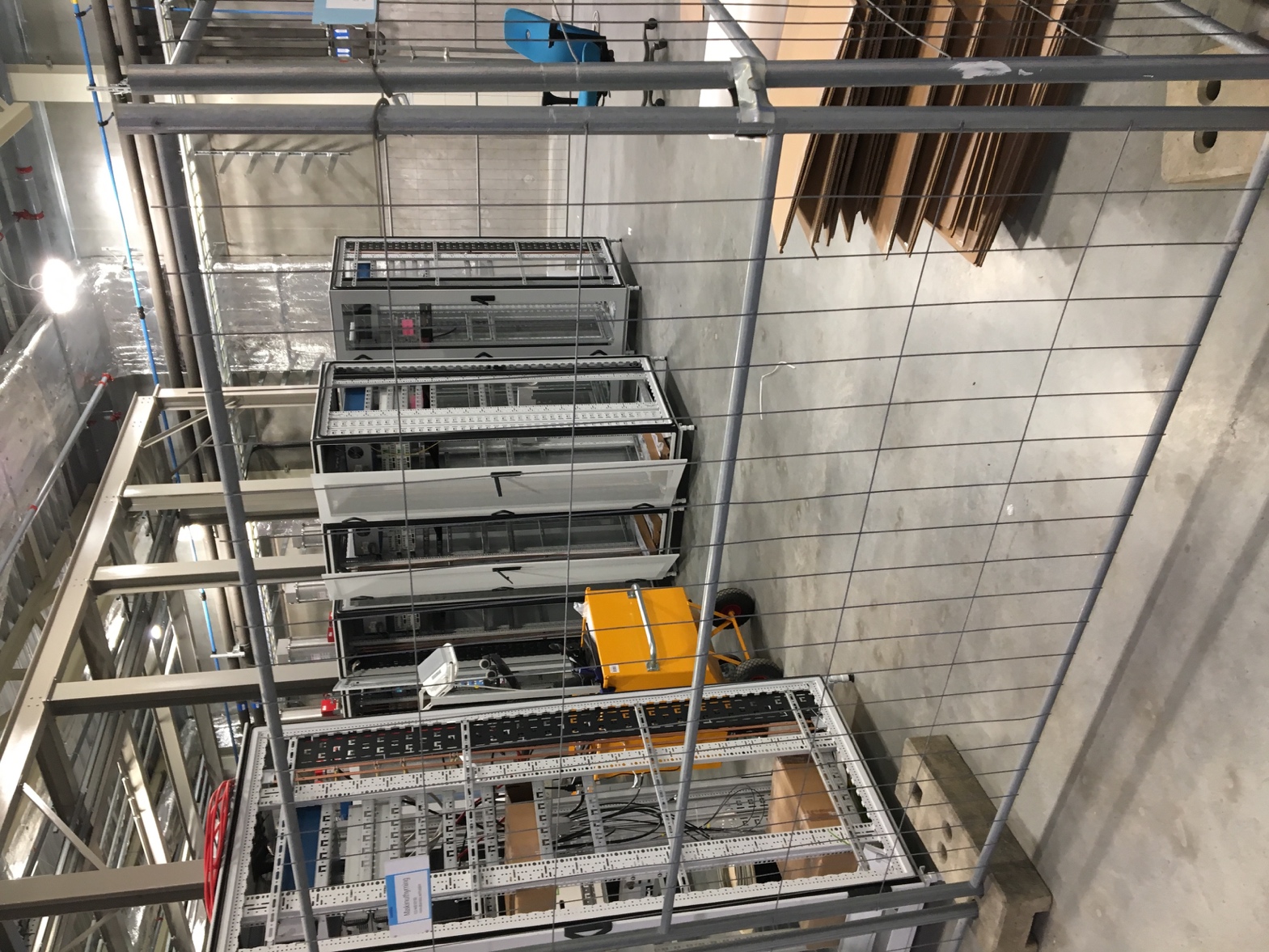 Paolo Pierini, 1/7/2019
MOFAA4, SRF19, Dresden
22
A. Sunesson/M.Jensen, ESS
Stubs, gallery side
Close to completion, for the start of the cable pulling operations
A. Sunesson/M.Jensen, ESS
Cable conduits
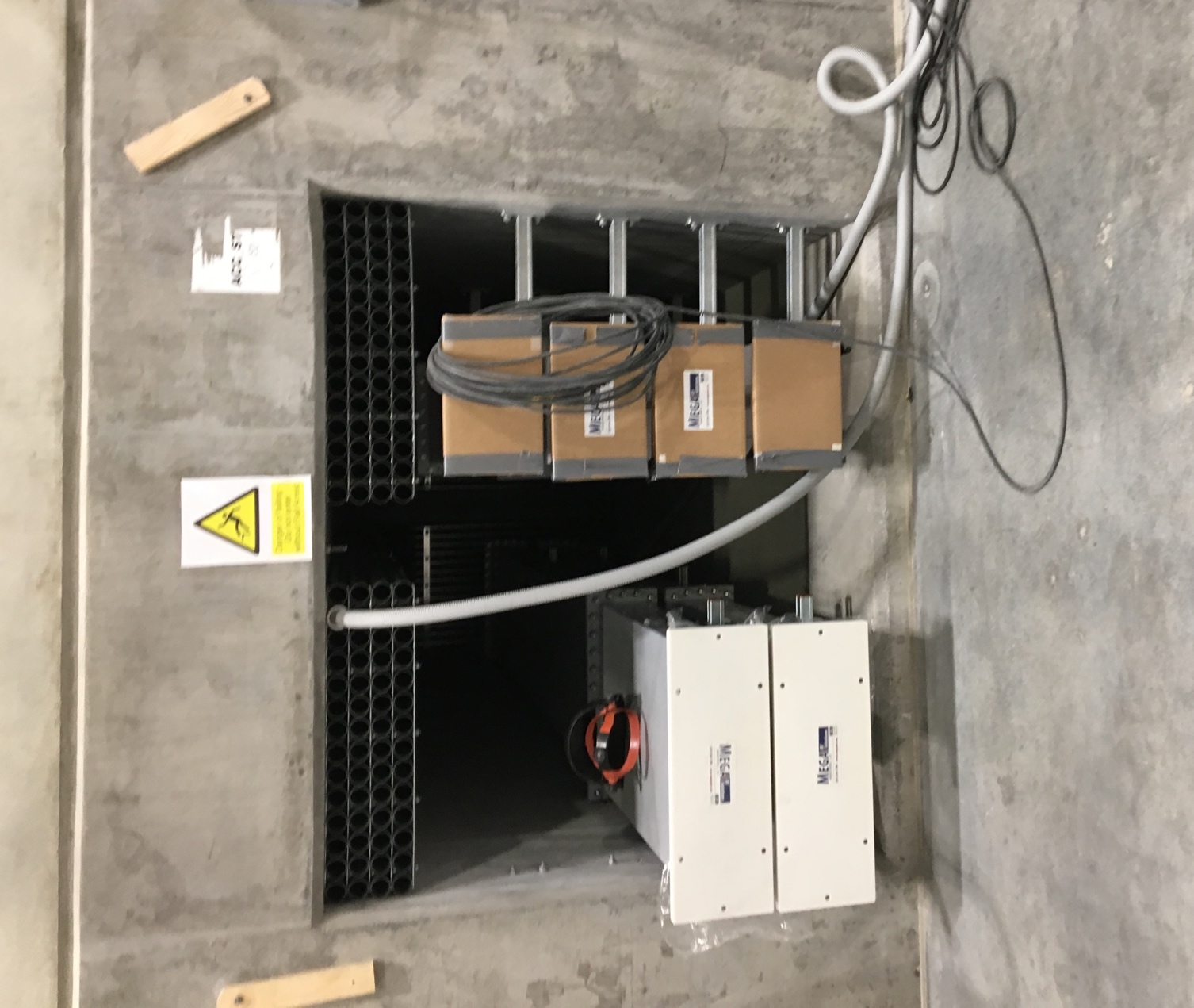 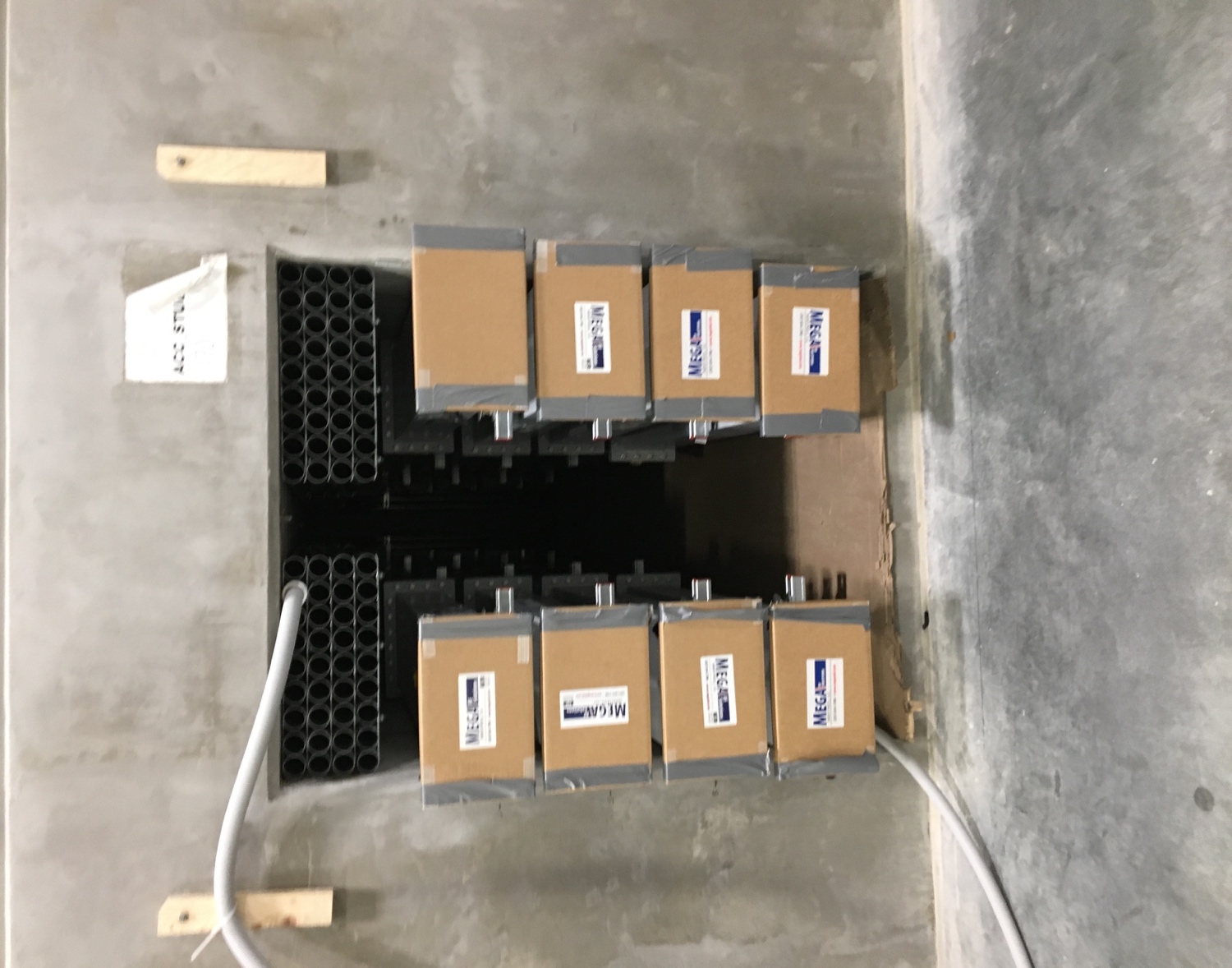 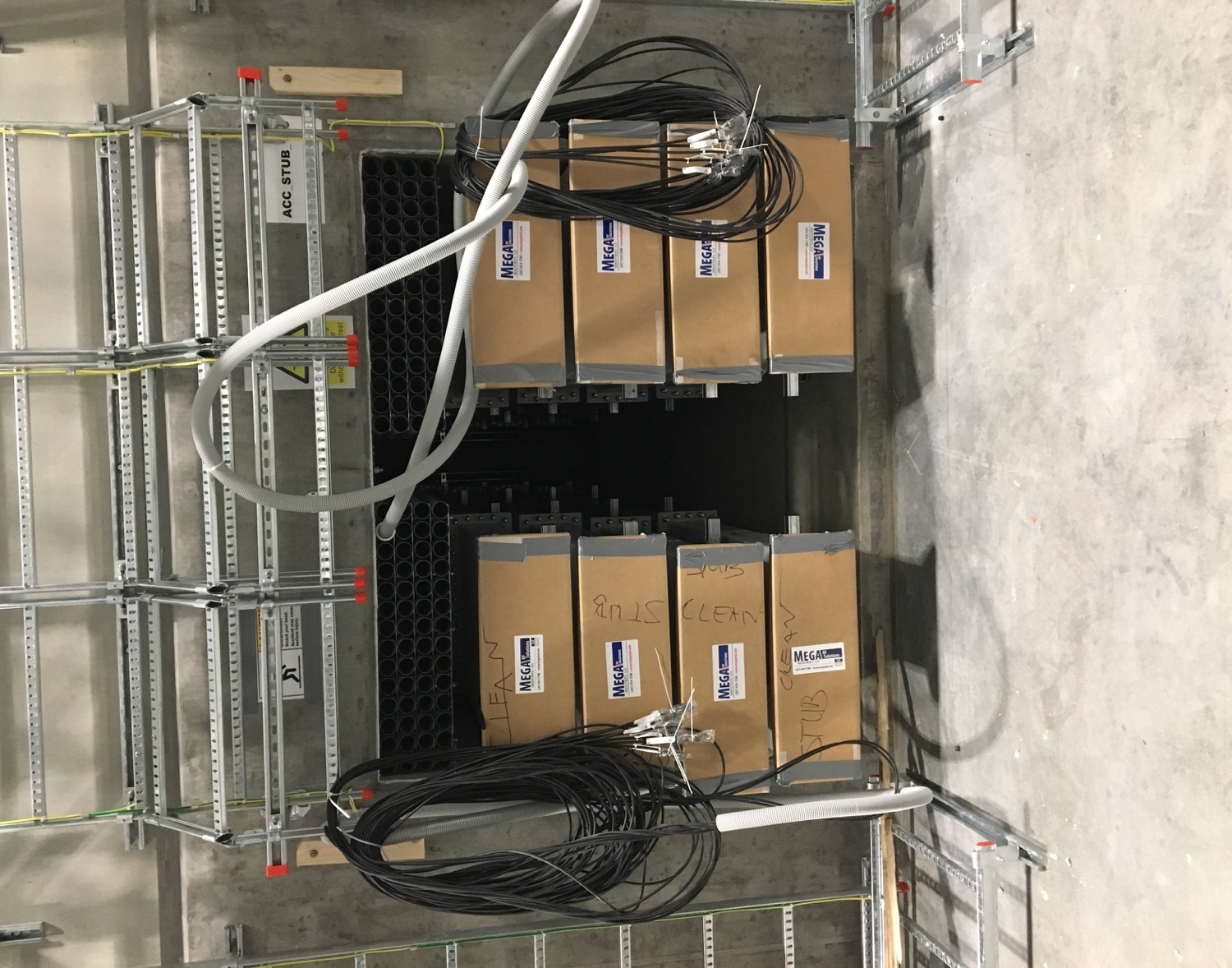 WR2300HH
WR1150
Elliptical
Spokes
Transition
23
Stubs, tunnel side
Installation of tunnel components of RFDS before VB components
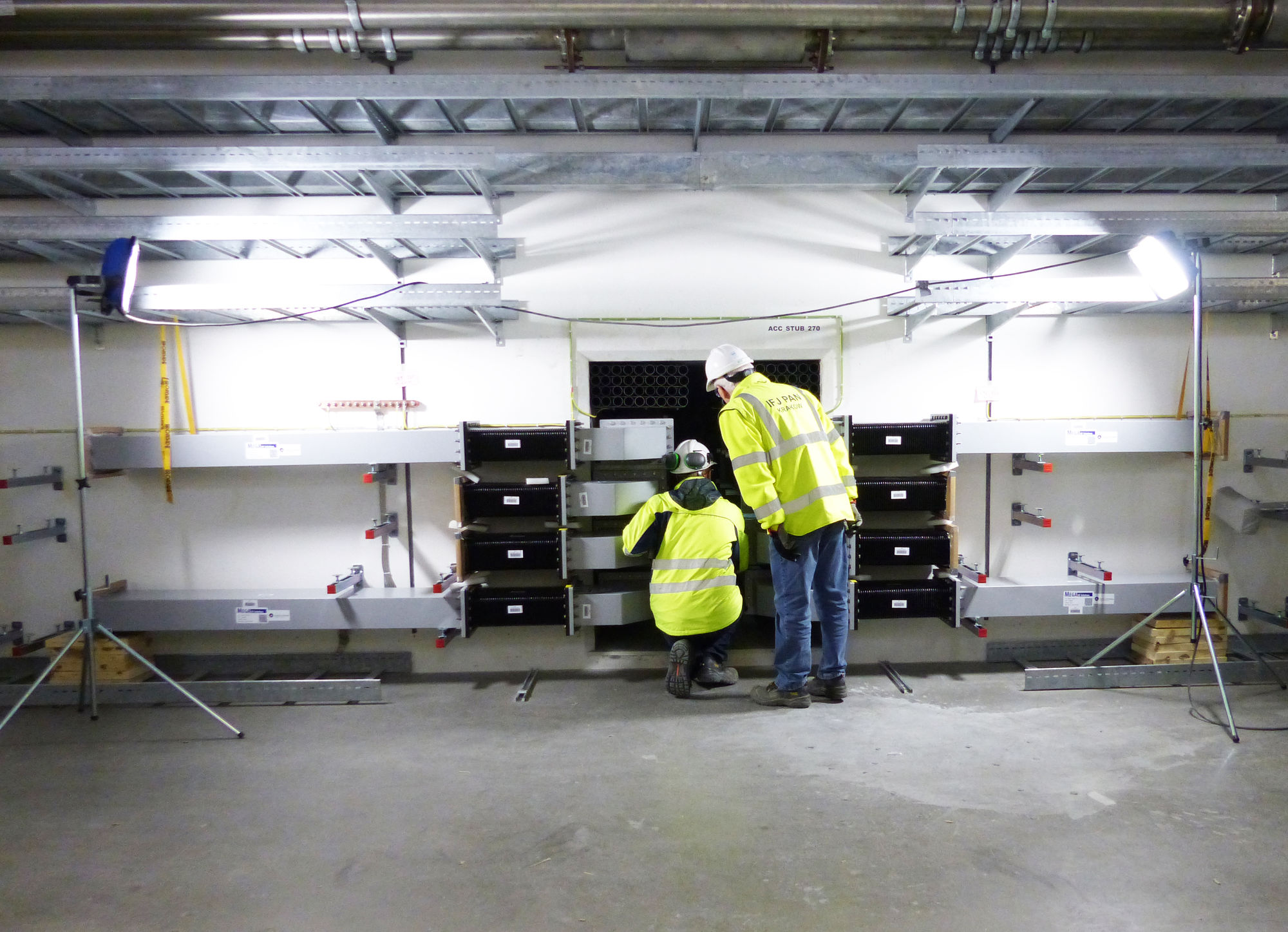 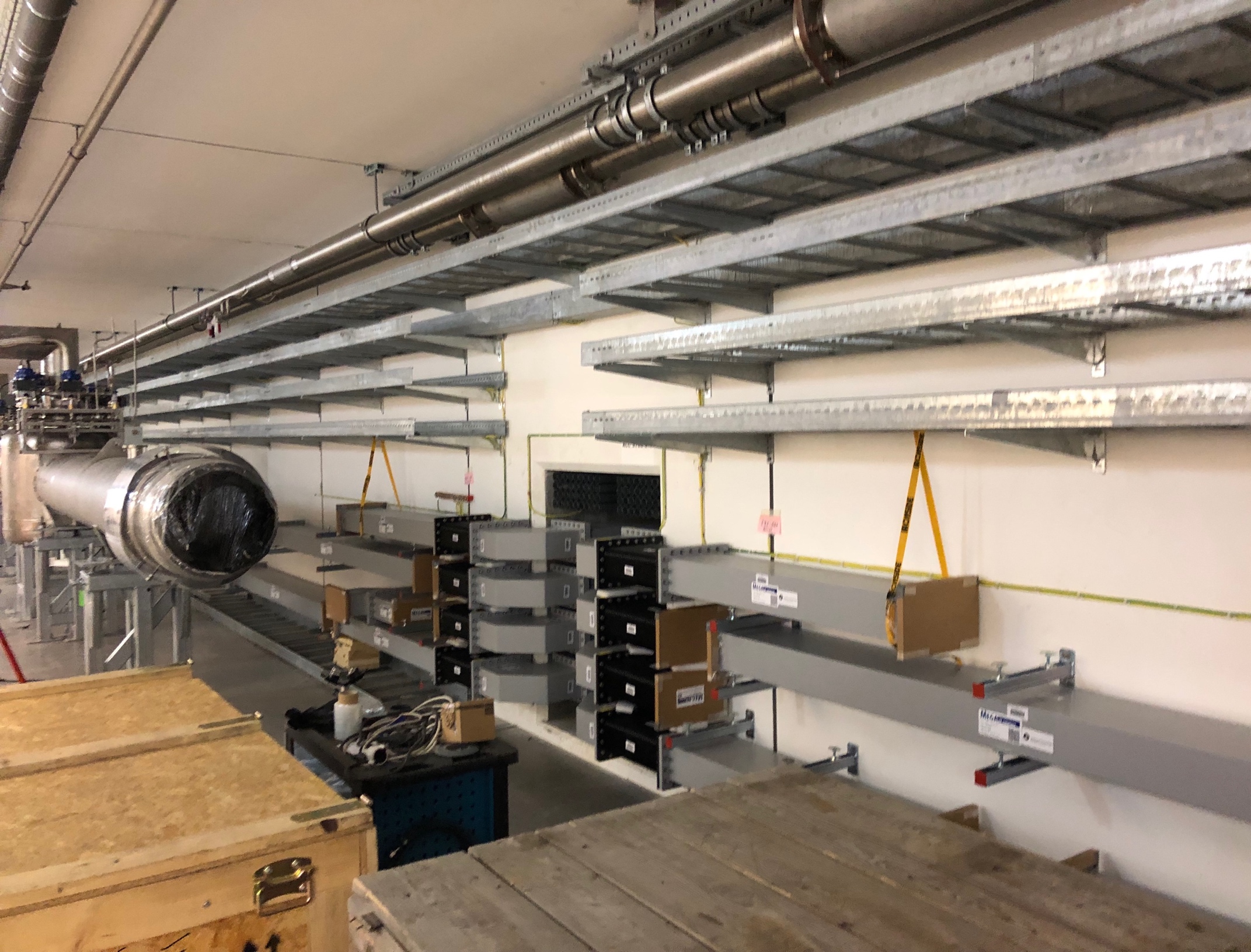 Cryoline
RFDS for 2 modules
A. Sunesson/M.Jensen, ESS
24
Tunnel: Cryomodule Dummies (and Soon Warm Units)
In the accelerator “contingency” space (reserved for upgrades)
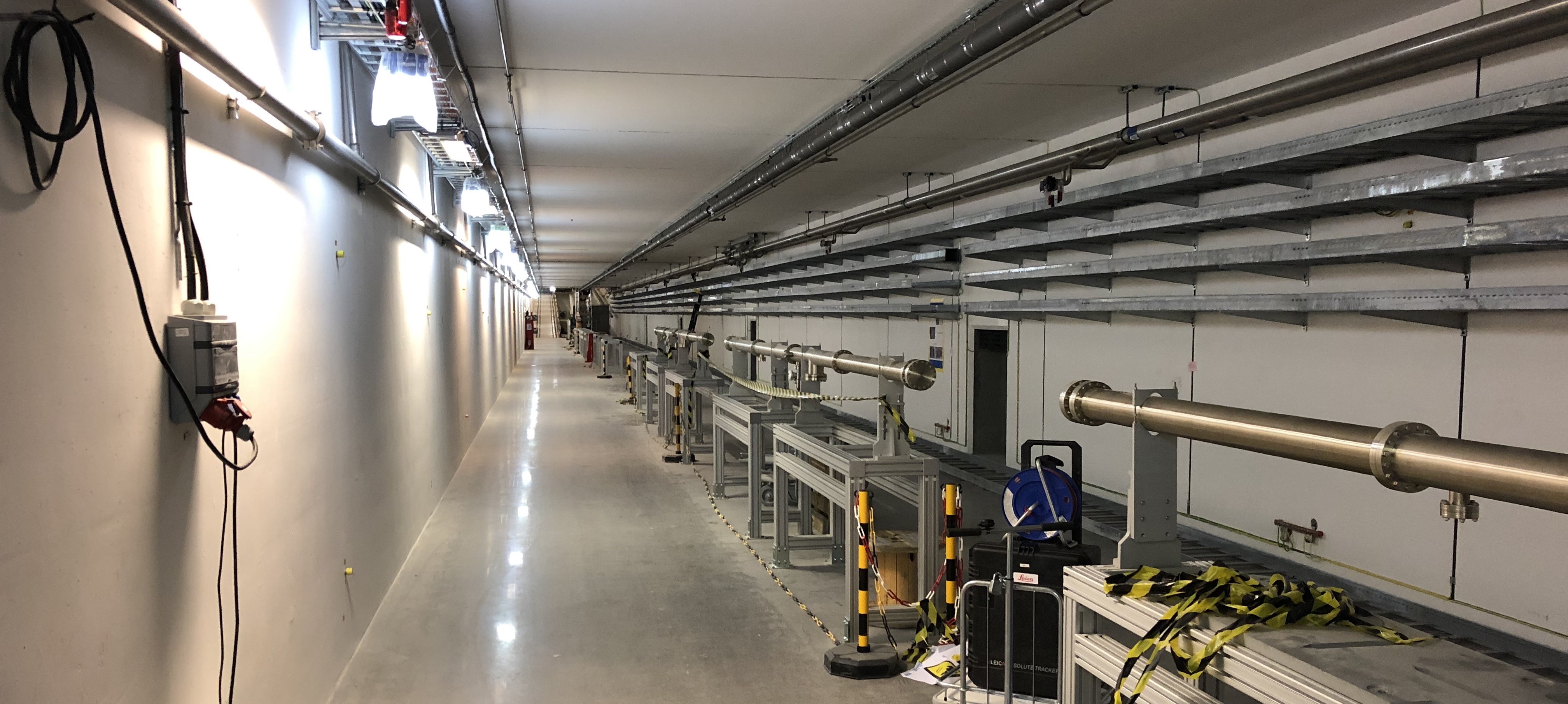 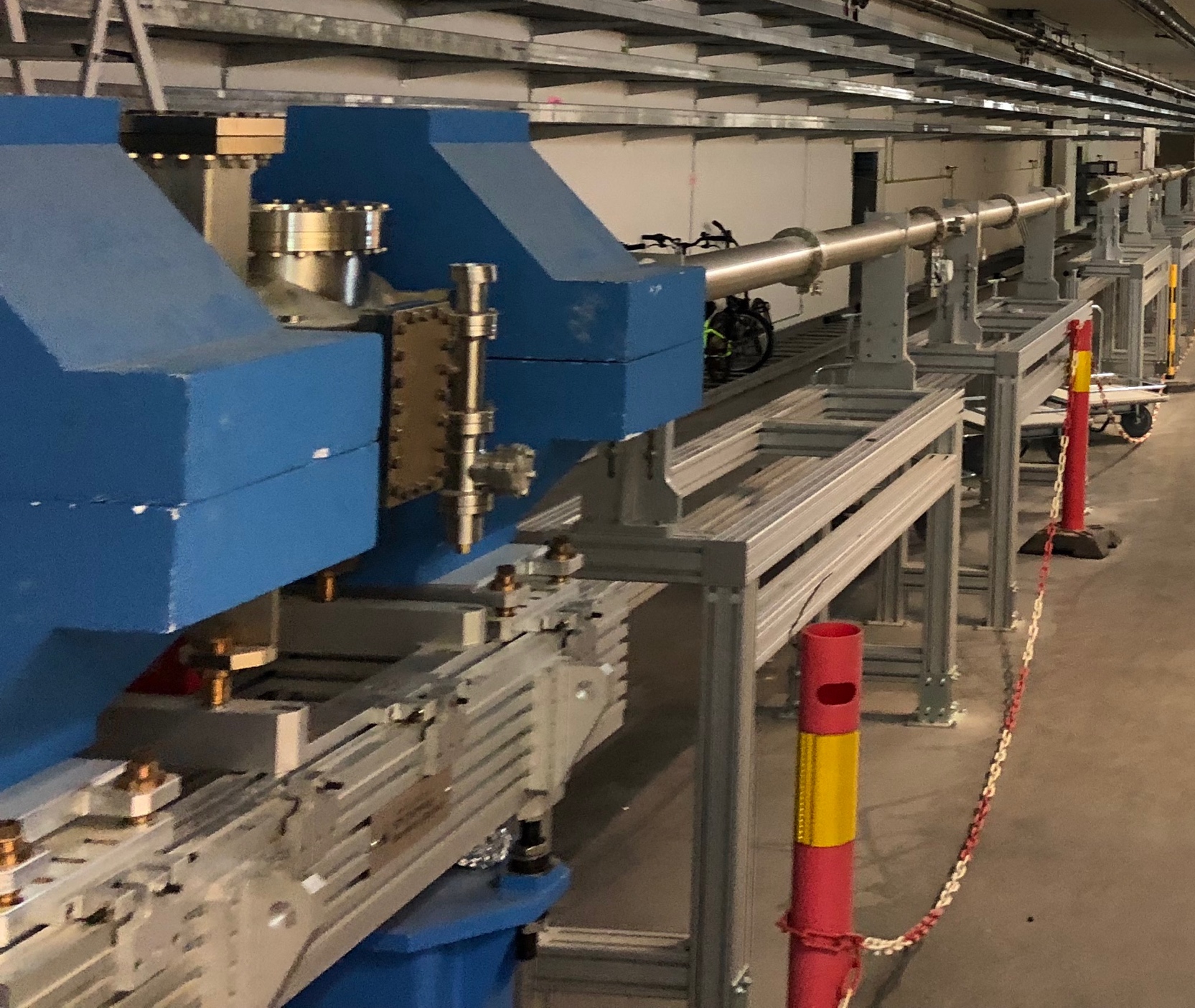 To theDump
Linac Warm Units here
Same flange to flange length of CM
M. Juni Ferreira/ESS
Paolo Pierini, 1/7/2019
MOFAA4, SRF19, Dresden
25
Cryogenics for the Linac
Three cryoplants procured and being commissioned by ESS Cryo Team
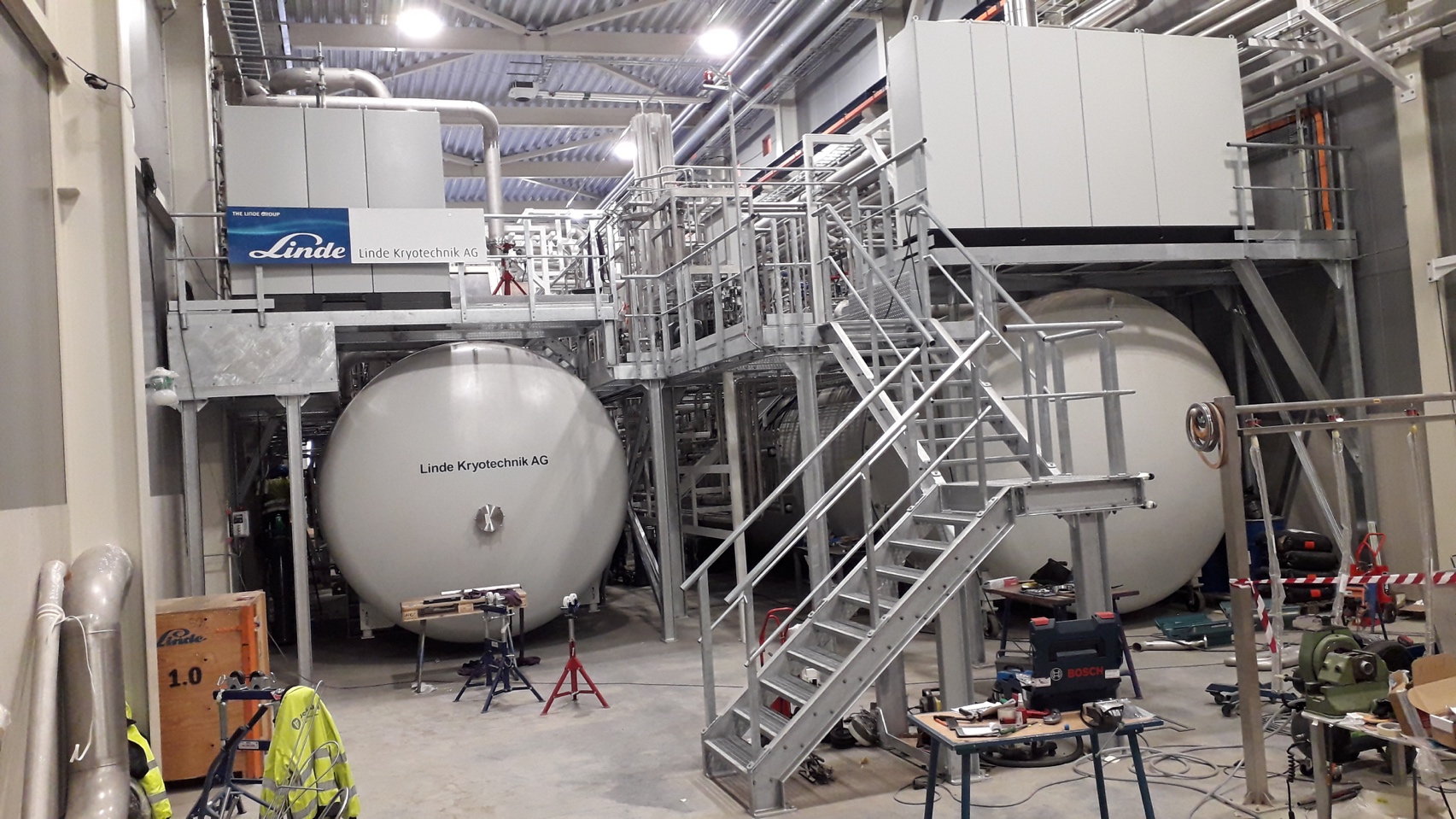 ACCP (ACcelerator CryoPlant)
Main plant for the entire accelerator (96% of energy gain by SRF)
3 kW @ 2K, 11.4 kW @ 40-50K, 9 g/s liquefaction
Designed to cope with upgrade scenario in the contingency space
Producing LHe: ready for CDS commissioning  in Q1 2020. 
Commissioning (including 2 K operation with cold compressors) completed by 2019
Cryogenic Transfer Line (75 m)
Linac
Cryoplant
Cryogenic Distribution Line 
(120 m)
Cryogenic Distribution Line  (310 m)
Splitting box
X.Wang/P. Arnold, ESS
Endbox
Endbox
14 High Beta Cryomodules 
(Contingency, 116 m)
21 High Beta Cryomodules (174 m)
9 Medium Beta 
Cryomodules
(75 m)
13 Spoke 
Cryomodules
(54 m)
26
Cryogenics for the Linac
Installation of linac Cryogenic Distribution line
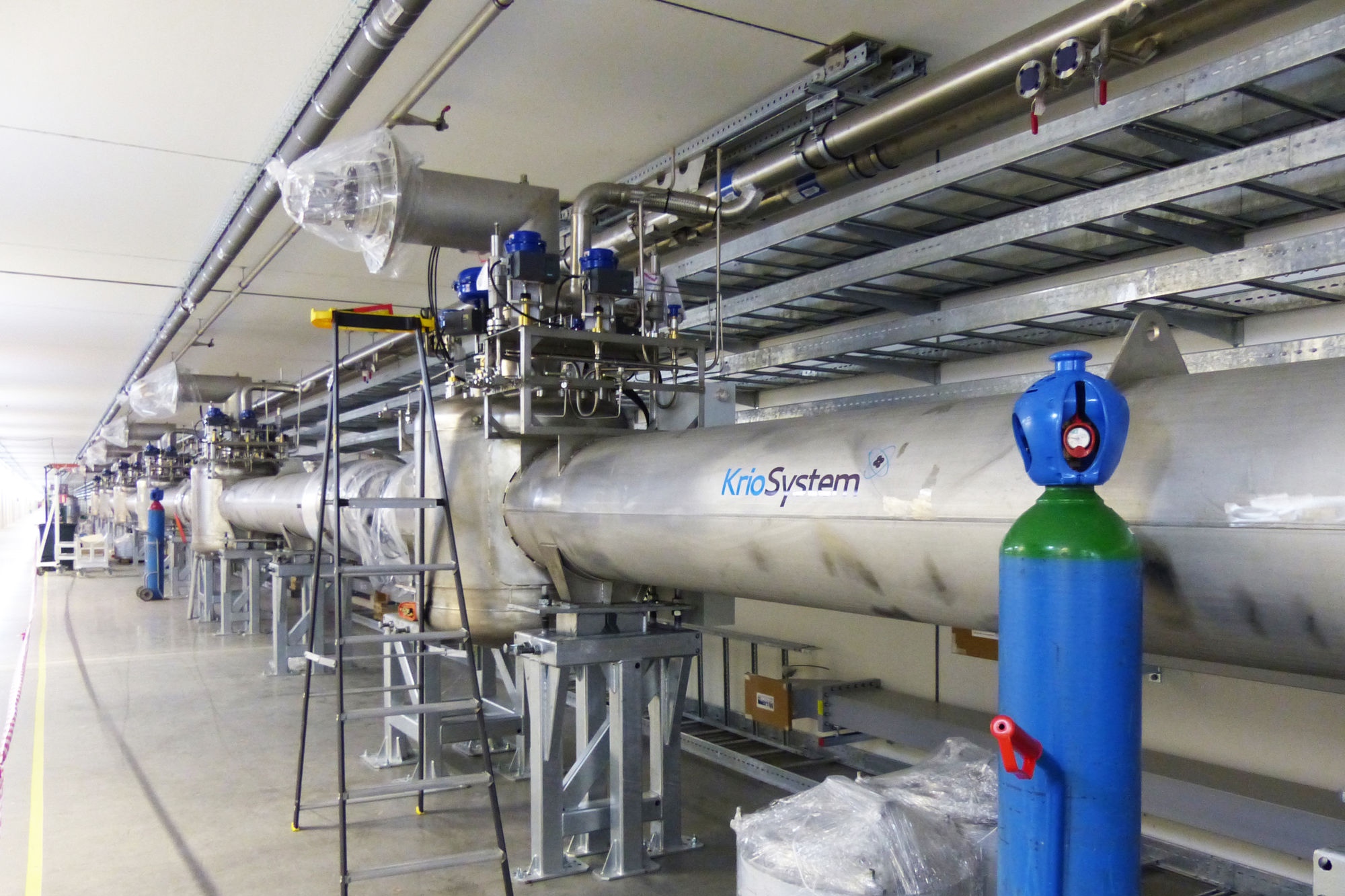 J. Fredrick, ESS
CDS (Cryogenic Distribution System)
Delivers cryogenics to the Accelerator from ACCP, provided as IK contribution by 
WUST/PL (CDS-ELL)
IPNO/FR (CDS-SPK)
9 CDS-ELL Valve boxes installed and connected with Cryolines in tunnel, and other 3 positioned
Next: CDS-SPK (VB delays)
Goal is CDS cooldown byend 2019-beginning 2020
27
Cryogenics for the Test Stand and Moderator
Installation of linac Cryogenic Distribution line
TICP (Test and Instruments CryoPlant)
Cooling for CM Test Stand 2: 76W @ 2K, 420W @ 40K, 6 l/h Liquefaction 
Liquefaction for Neutron Instruments / Sample Environments: 7500 l/month
Commissioned to specs and currently providing liquid helium to Lund University and MAX IV
Warm Pumps for subatmospheric operation
Commissioning of transfer line to TS2 currently undergoing, then cryogenic operation of the TS2 with modules could start in summer
TMCP (Target Moderator CryoPlant)
Non-accelerator related
For the LH2 cooling of the Target Moderator: 30 kW @ 15-20 K
Entering commissioning stage
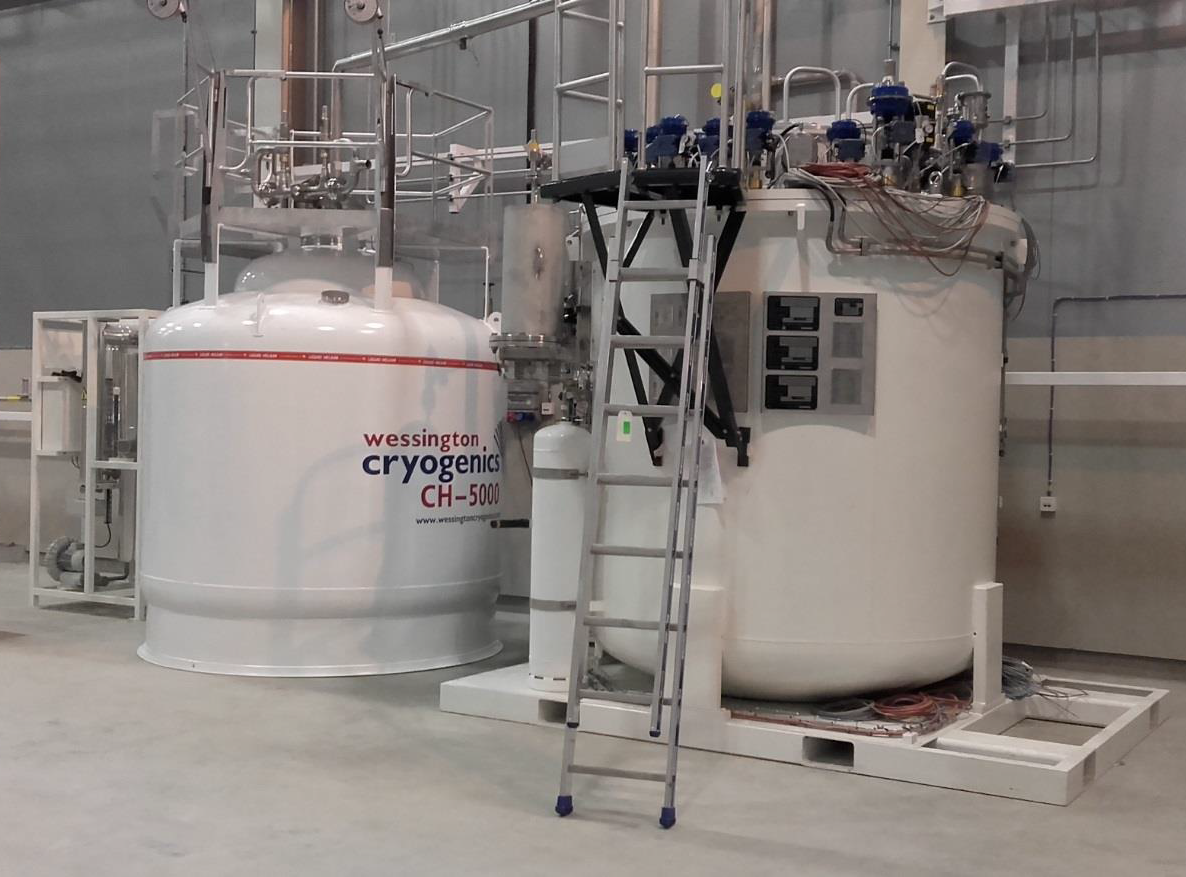 28
Courtesy P. Arnold, ESS
Summary
Intense workload across all SRF machine section
Installation/Testing goals for 2019
Completion of CDS-EL and CDS-SPK
He recovery line in tunnel (venting events)
HEBT LWUs and beam lines
Completion of Stubs and waveguides along tunnel walls
Installation of Cryomodule support stands
Preparation of the infrastructure: cabling, piping and support systems
Start TS2 operation with prototypes
Start testing of series spokes and elliptical modules
Module installation in tunnel will follow in early 2020, after the testing of the initial series components now under assembly)
29
Thank you for the attention!
30